30 Years’ of Focused Leadership in Portable ULTRASONIC TESTING EQUIPMENT
Modsonic with a remarkable portfolio of innovative Ultrasonic Flaw Detectors, with commitment to leading-edge technology and user-friendliness is introducing Arjun Series India’s First Palmtop, Ultralight Ultrasonic Flaw Detectors
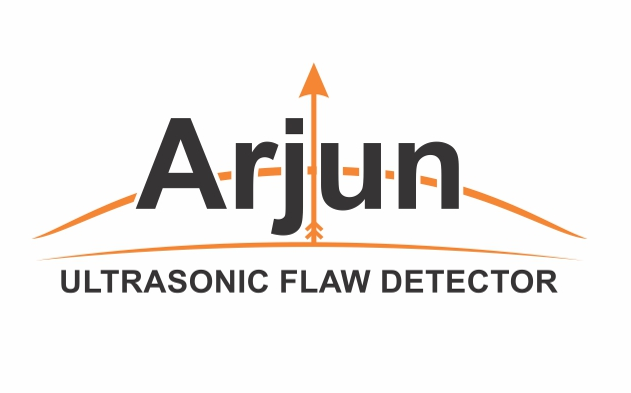 The Future…
PresentingPower of Arjun30India’s First Palmtop, Ultralight Ultrasonic Flaw detector with Built in UT Data Recording and Colour Flaw Plotting
Power of Convenience										+					  Power of Performance										+					  Power of Affordability										=					       Power of Arjun30
Power of Convenience
Power of Convenience
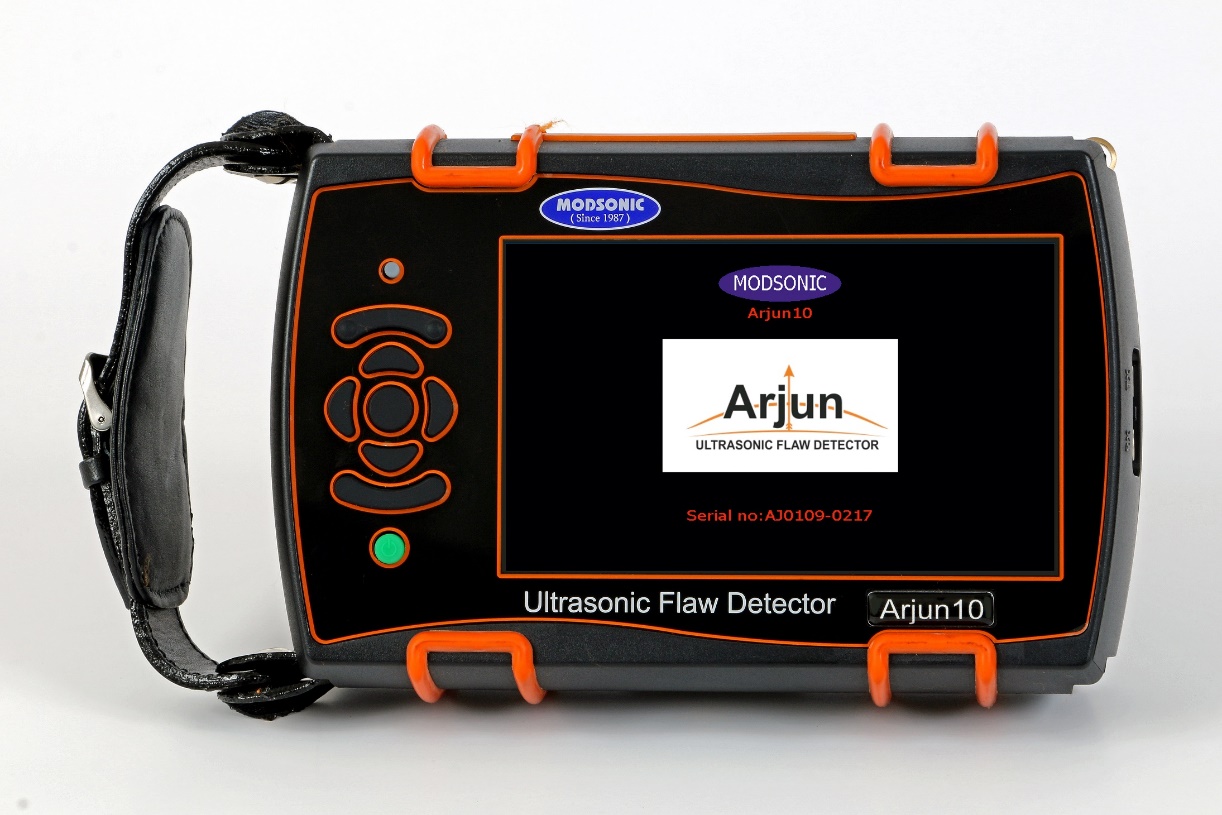 Easy and simple Menu Navigation
Weighs Less then 800 Gms
Camcorder style Leather Wrist strap for Secure and Comfortable Grip
8+ Hours of Battery Life
Palmtop
Single Hand Operation
Arjun Series
Power of Convenience 


Weighs only 800 Grams with grip oriented weight distribution.
The hardware and software of Arjun30 maximizes the efficiency of Ultrasonic testing with single hand operation freeing up user’s other hand to manoeuvre the probe
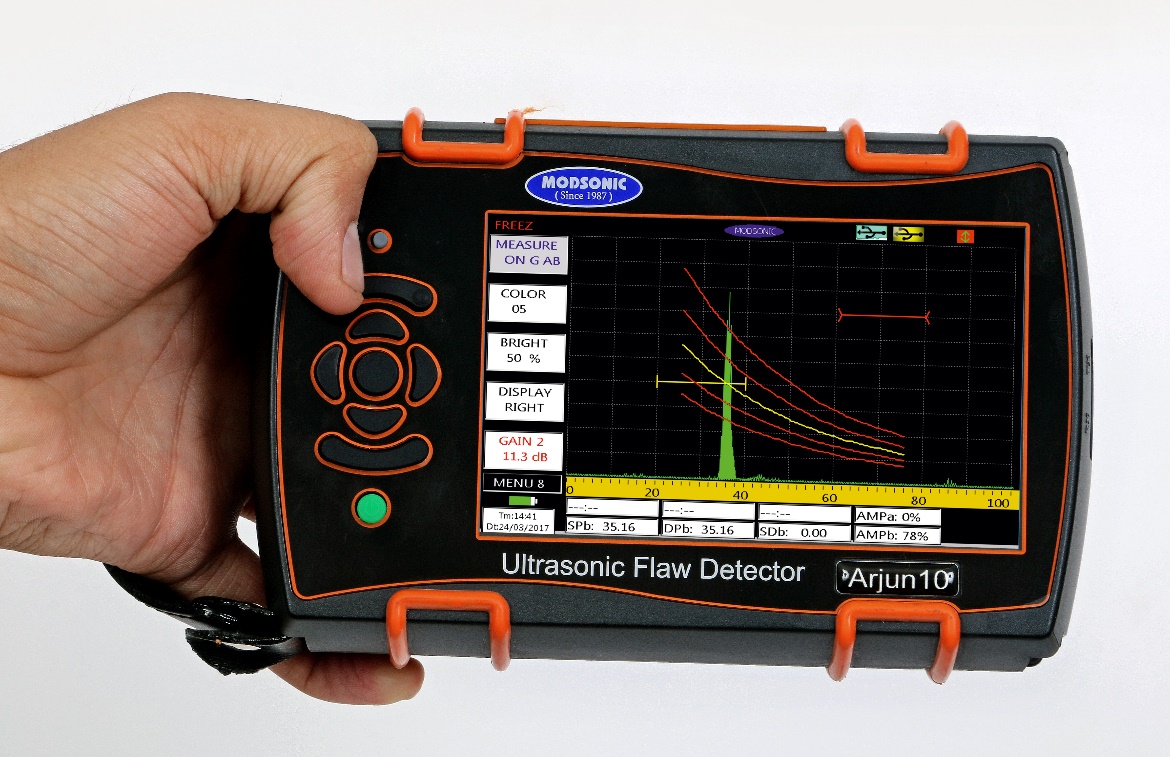 Power of Convenience
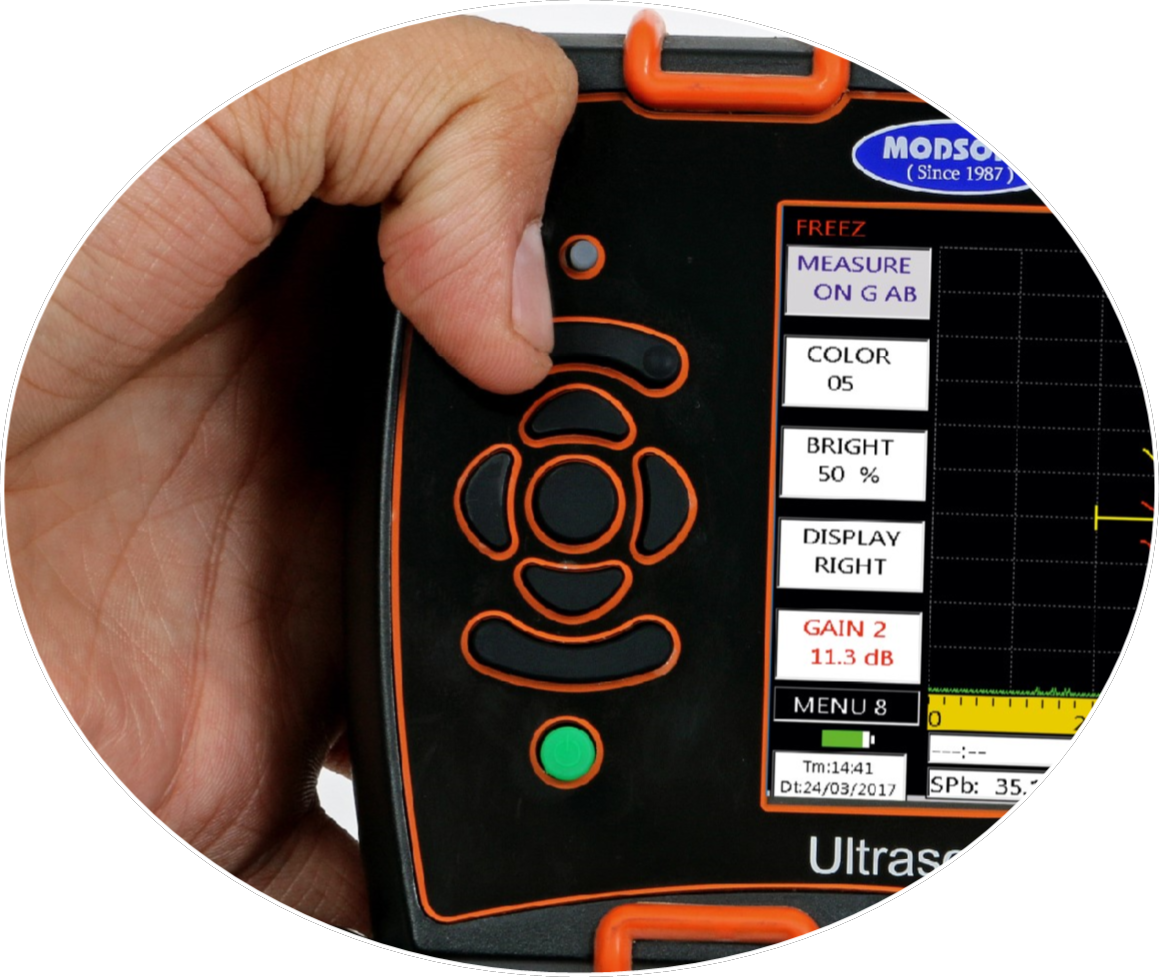 Only few keys for operation
Simple button orientation for easy menu navigation.
Power of Convenience
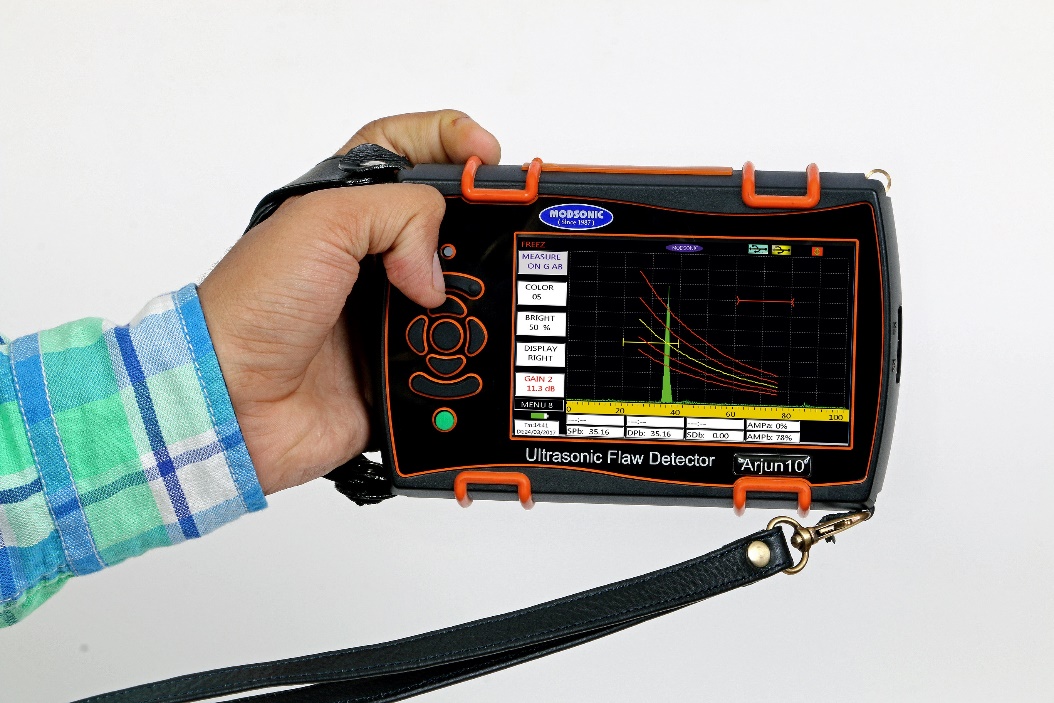 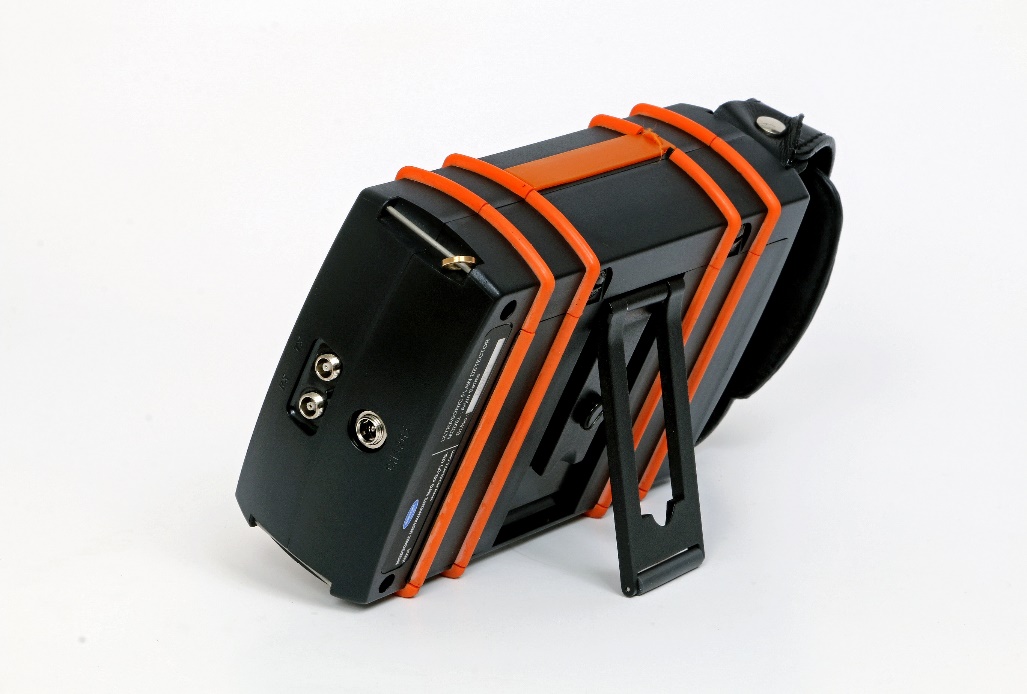 To avoid accidental fall Neck strap is provided for extra protection.
Hinged stand to hold the instrument stable on any surface.
Power of Convenience
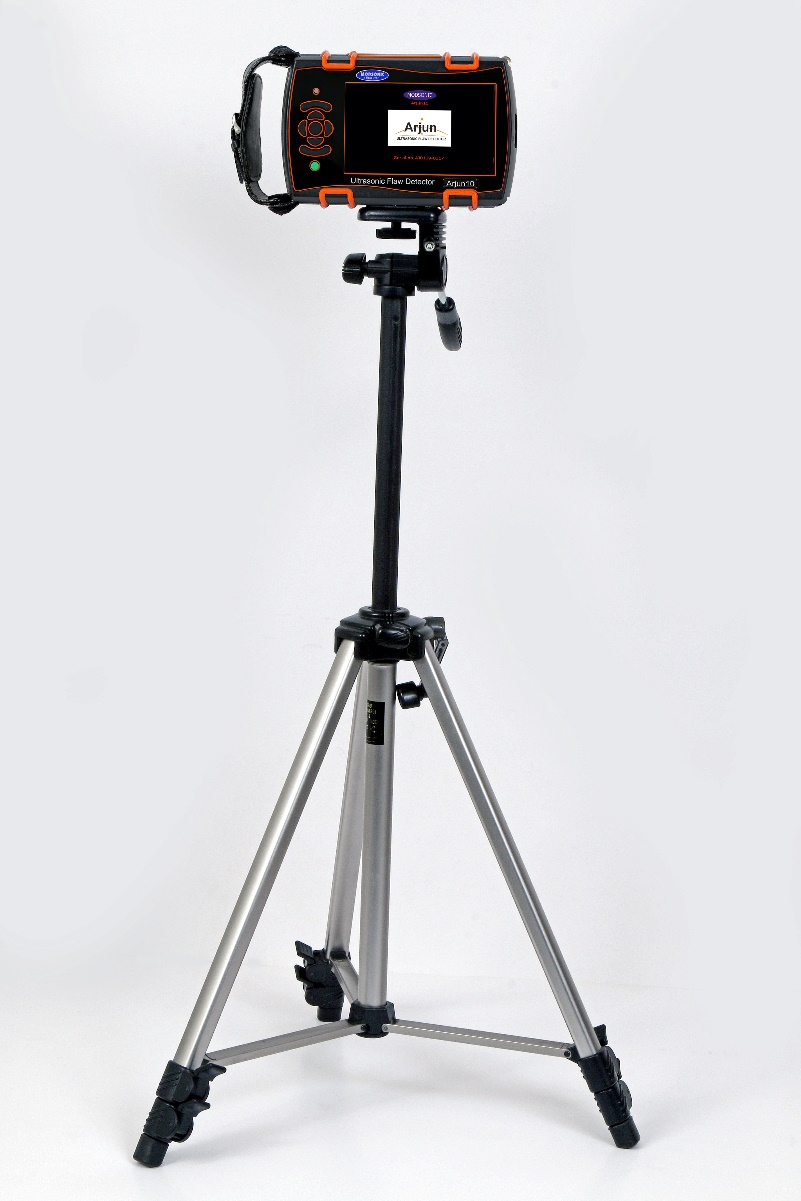 Arjun can be mounted on Tripod for hands free operation.
Very convenient on shop floor.
Power of Convenience
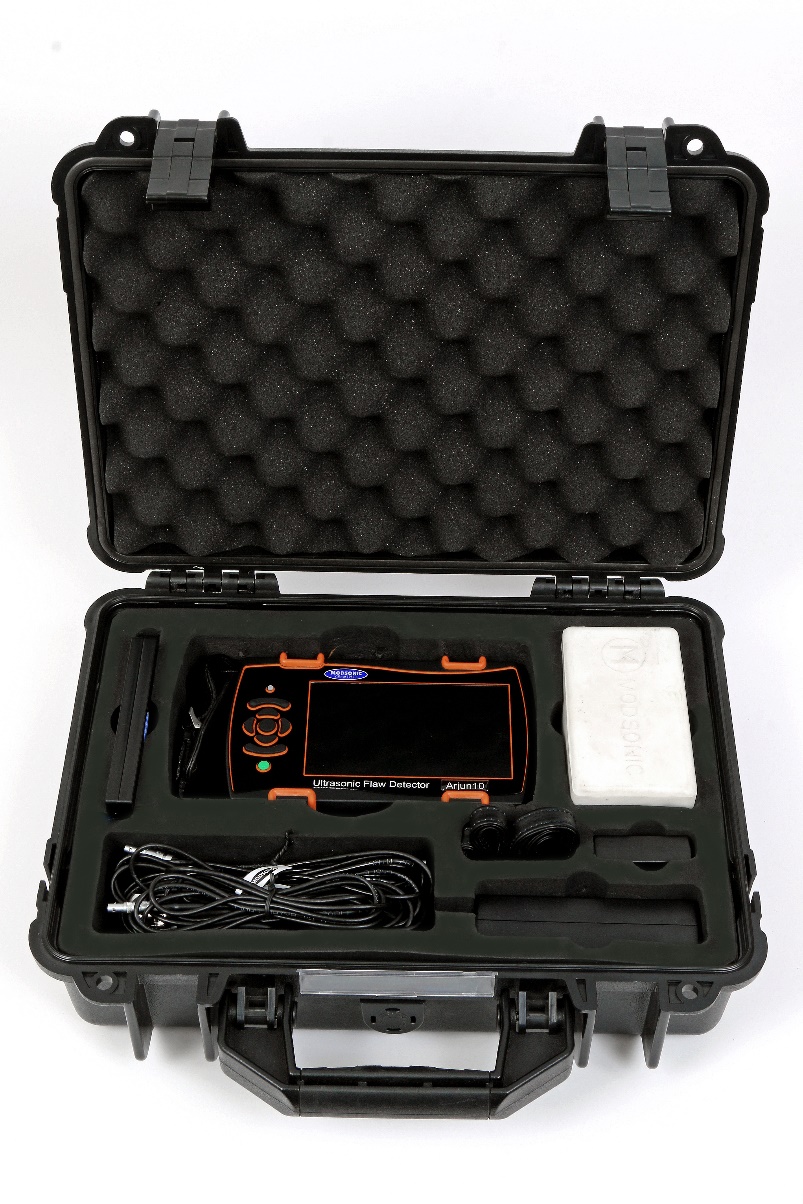 Pelican type carrying case for more protection and easy handling of the instrument with extra room for Probe box, cables and extra battery pack.
Power of Convenience
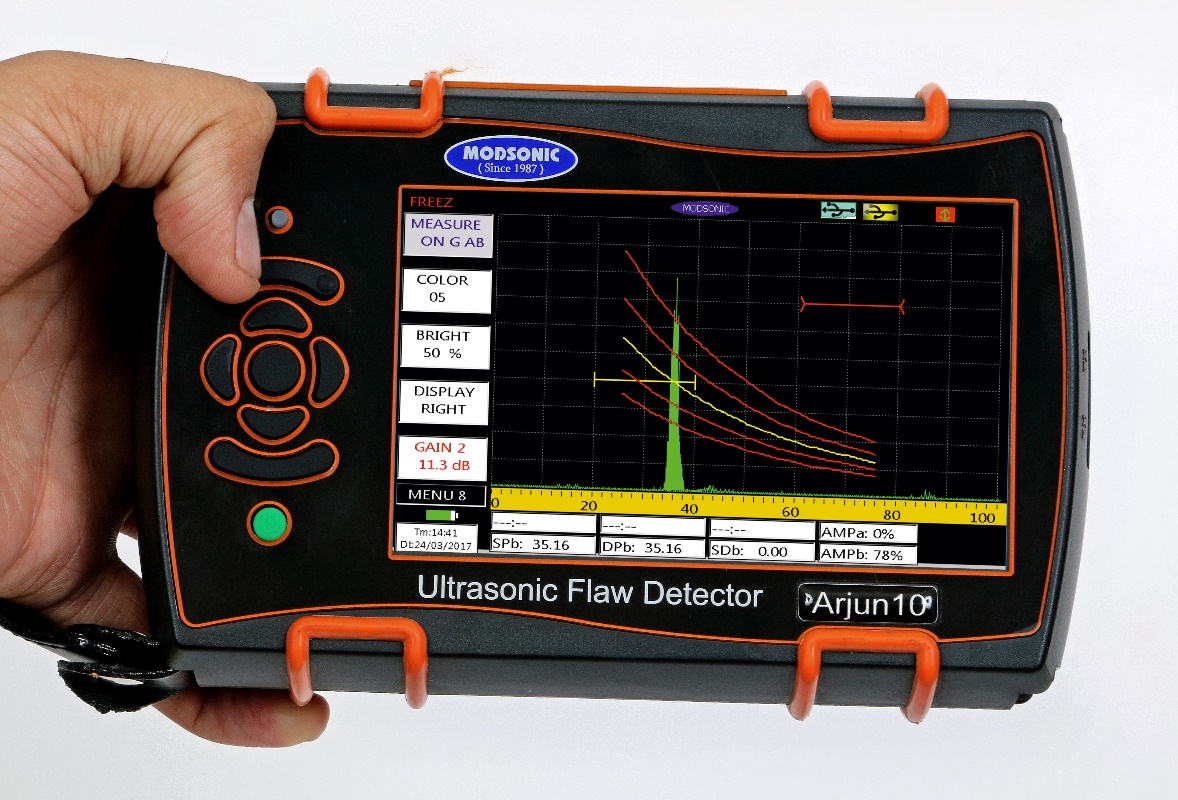 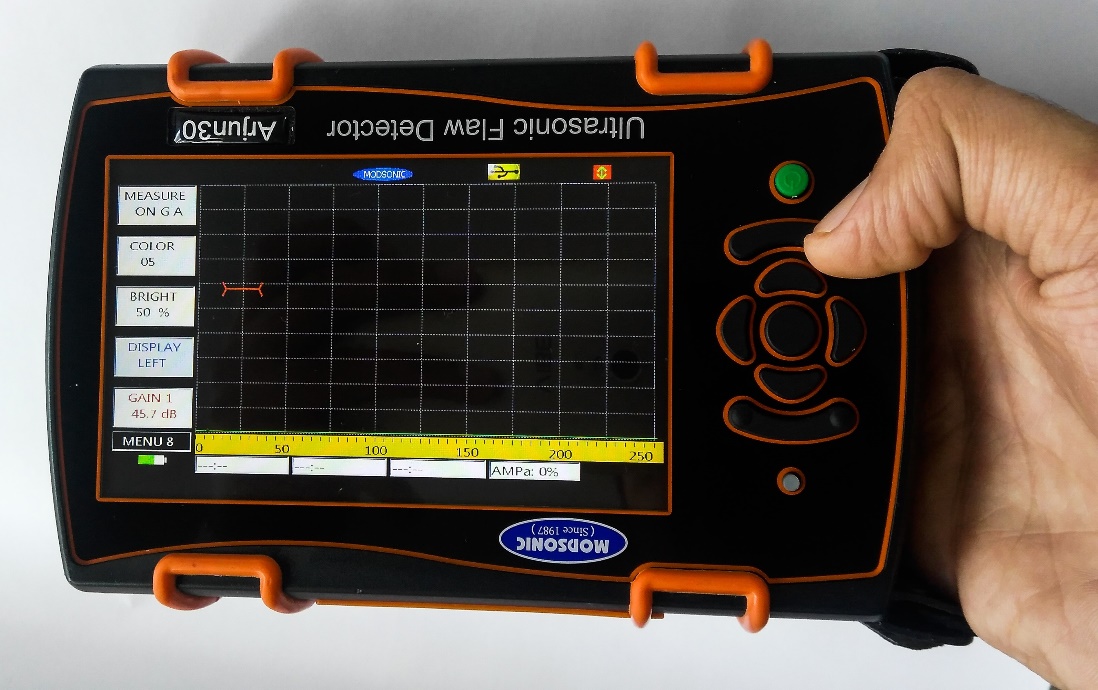 Display Rotation
Display Rotation feature makes it more convenient for Left hander as well as Right hander user.
Power of Convenience
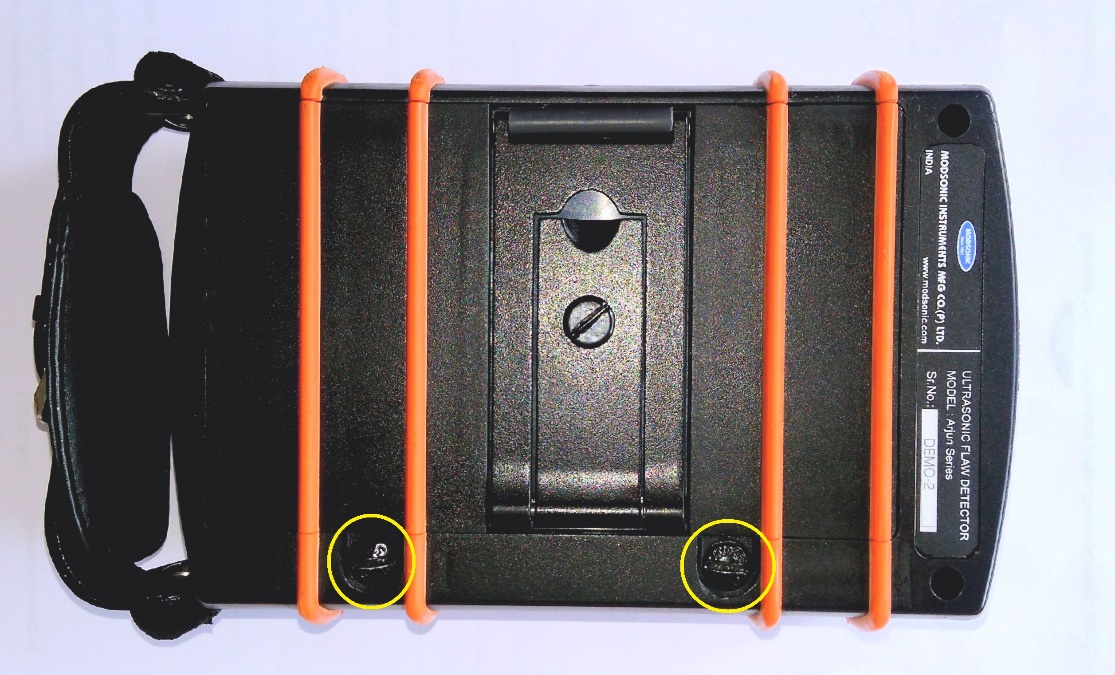 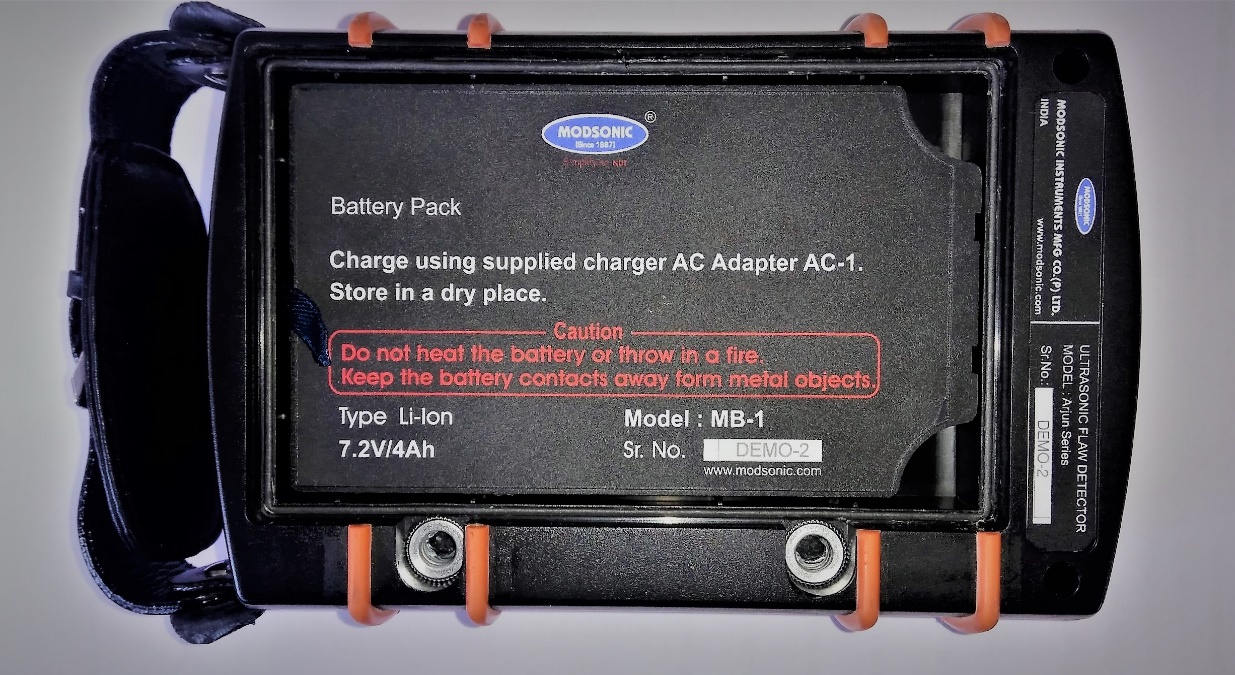 Quick Release Fasteners
Battery in the Compartment
Battery and Charging
World class high capacity Li-Ion battery which gives 8 hours of continuous operation with full charge
Battery Compartment has ‘quick release fasteners’ for easy and quick replacement of battery.
Power of Convenience
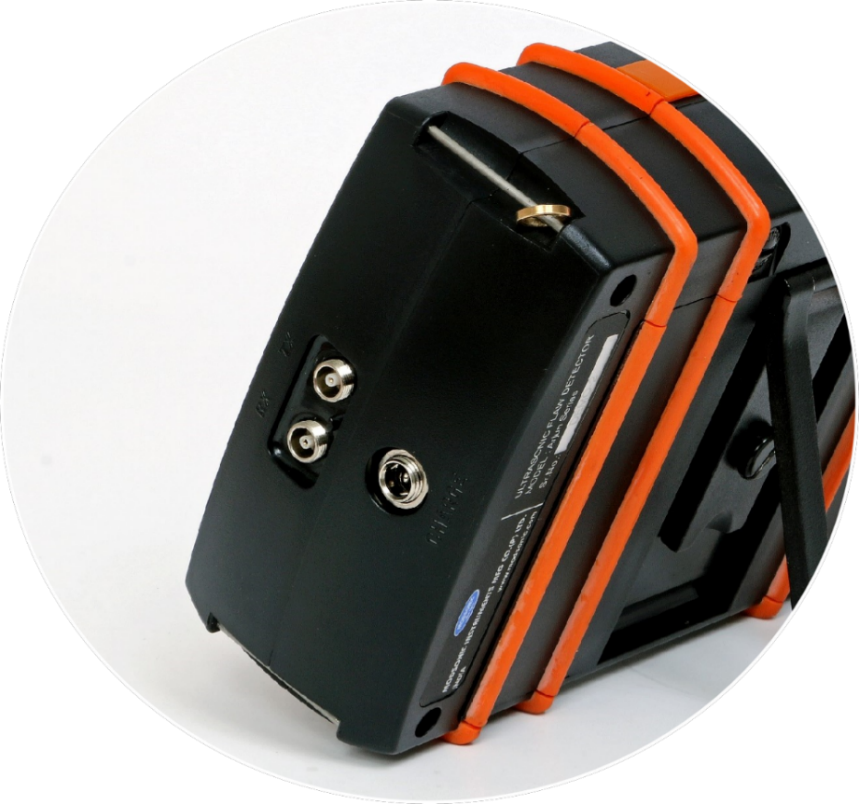 Charging connector
Lemo Size 00 Connectors
Connectors
Lemo Size 00 or Mini Lemo connectors.
Charging connector with special charging circuit is built-in inside Arjun. Plug in the AC adaptor provided to charge the battery within four hours.
Power of Convenience
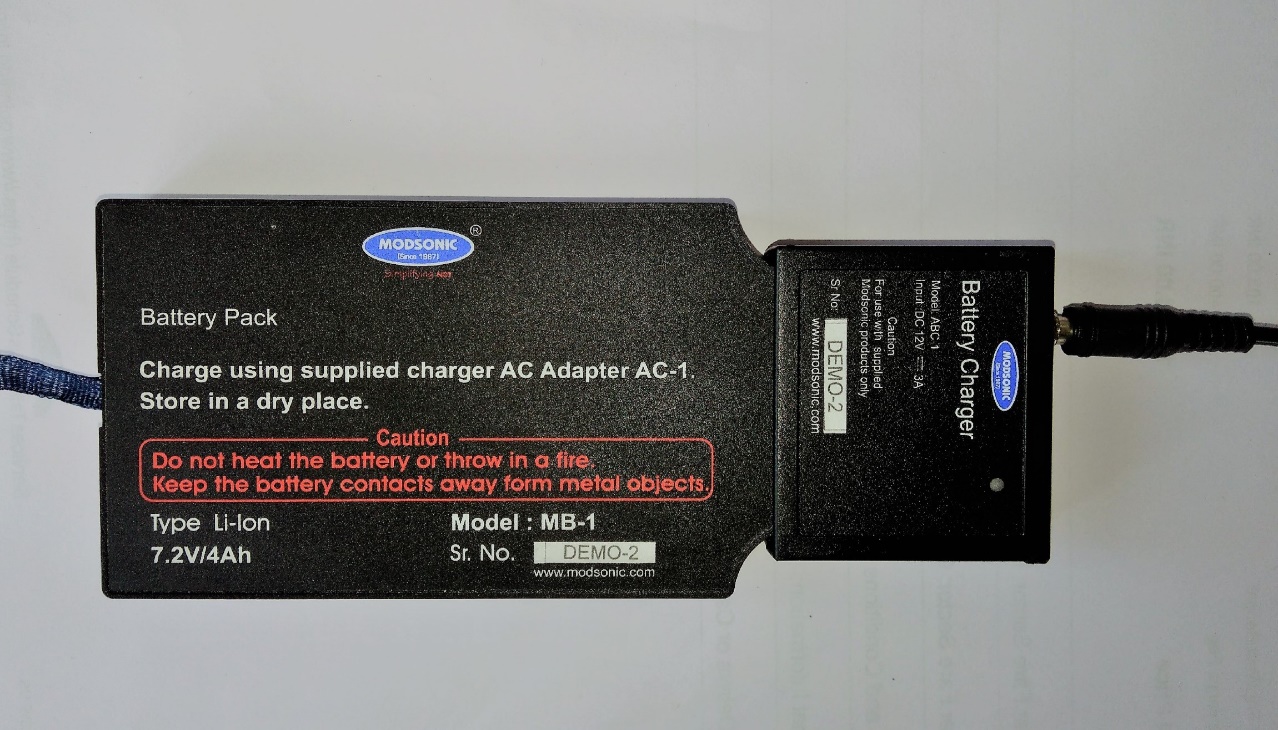 Battery can be charged inside the machine as well as EXTERNALLY without engaging the machine by connecting a Charging Dock Station provided along with the machine. So with the spare battery you can have round the clock testing.
Power of Convenience
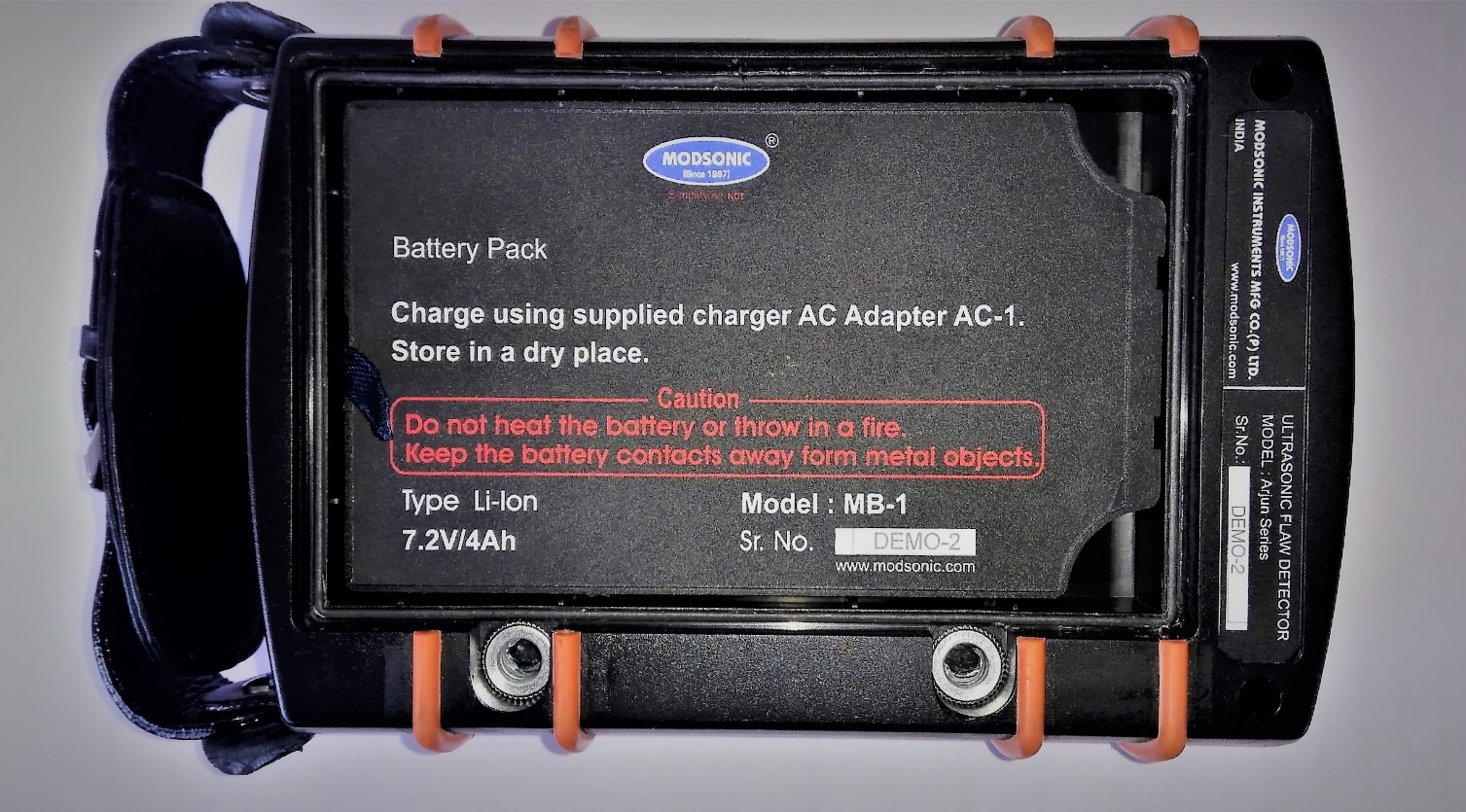 IP Sealing
Mating joints are gasketed for protection against water splash and dust.
Power of Convenience
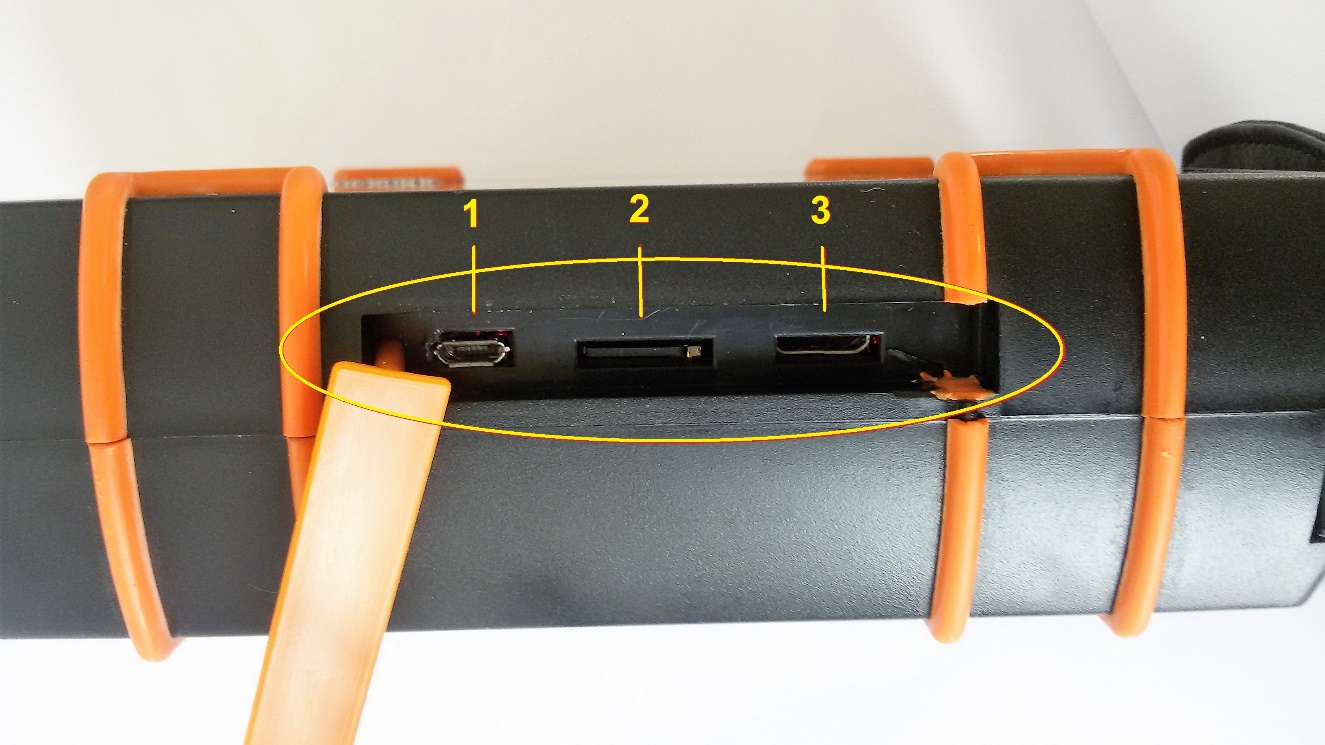 Connectivity and Storage
1. Micro USB slot for data transfer facility2. Micro SD card Slot for data storage, up-to 32 GB SD card supported3. I/O port for Single Axis Encoder input and TTL output for external          monitor alarm
Power of Convenience
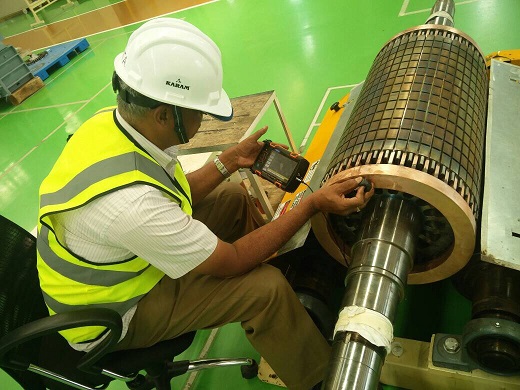 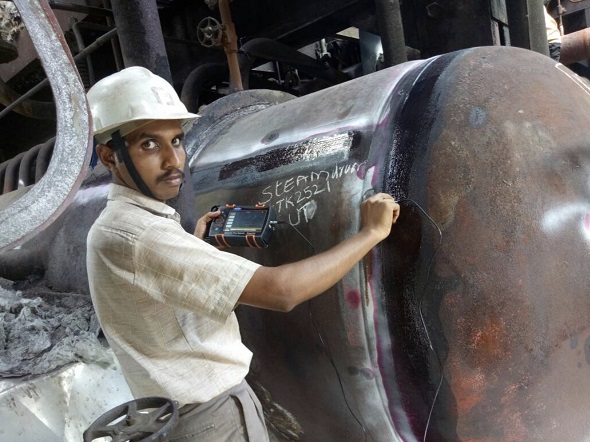 Best for High Portability Inspection Applications
Arjun On-Site.
Most Convenient in the field and shop floor.
Power of Convenience
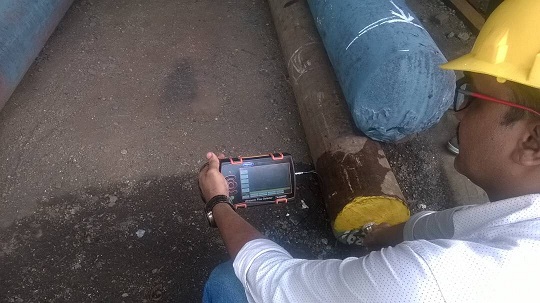 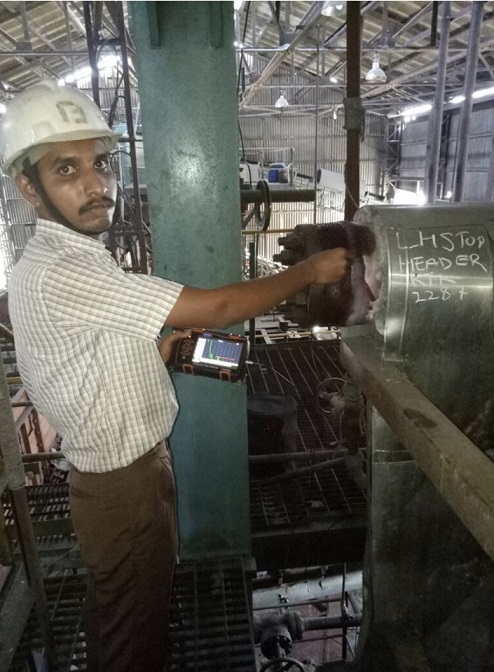 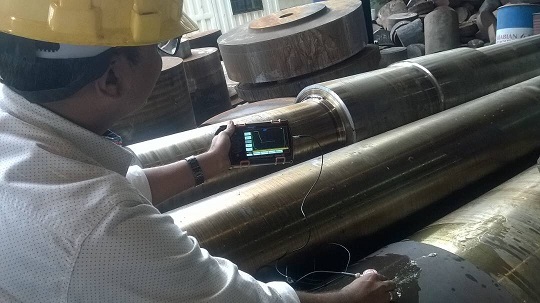 Power of Performance
Power of Performance
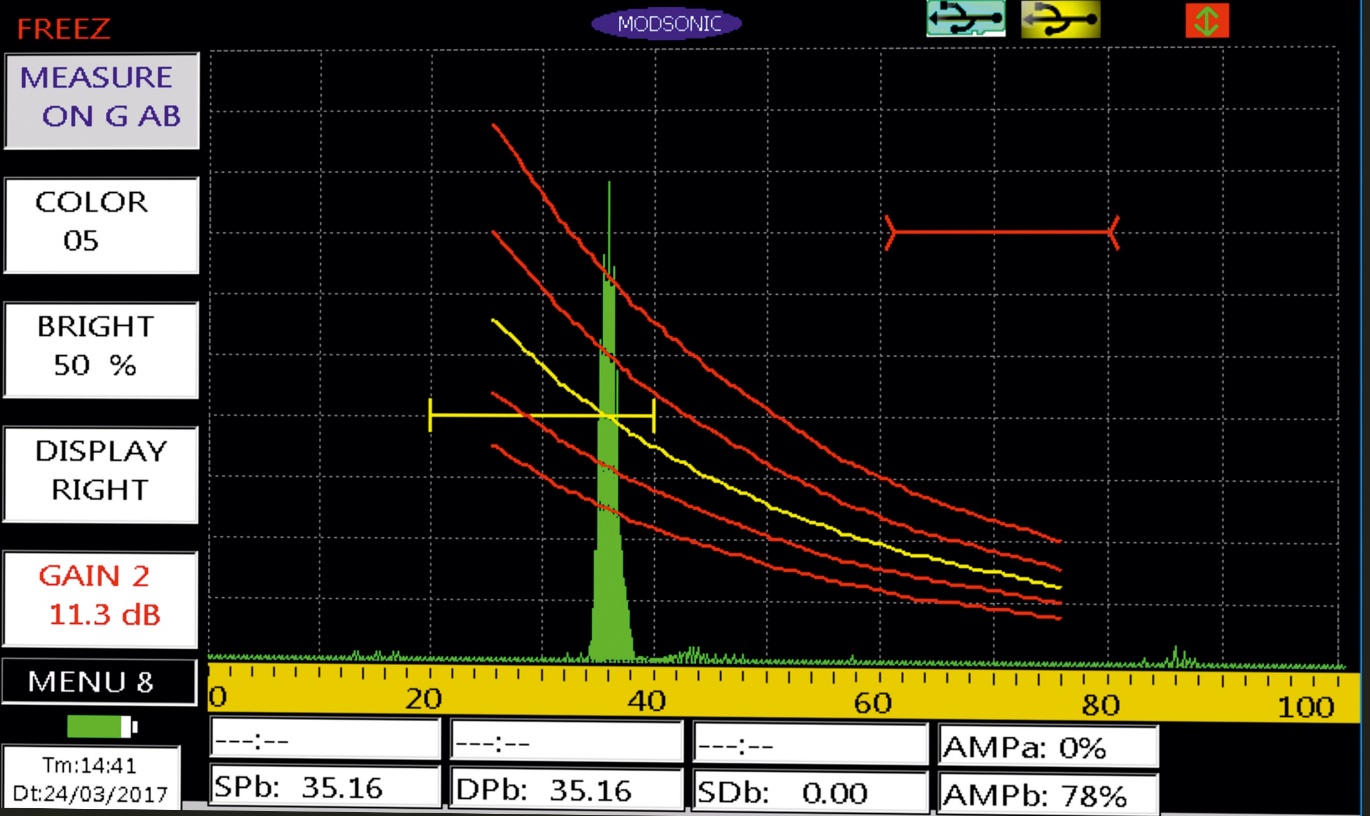 Display Resolution
High Resolution (800 × 480 Pixels) WVGA clear, bright display for better visibility in any lighting conditions.
Power of Performance
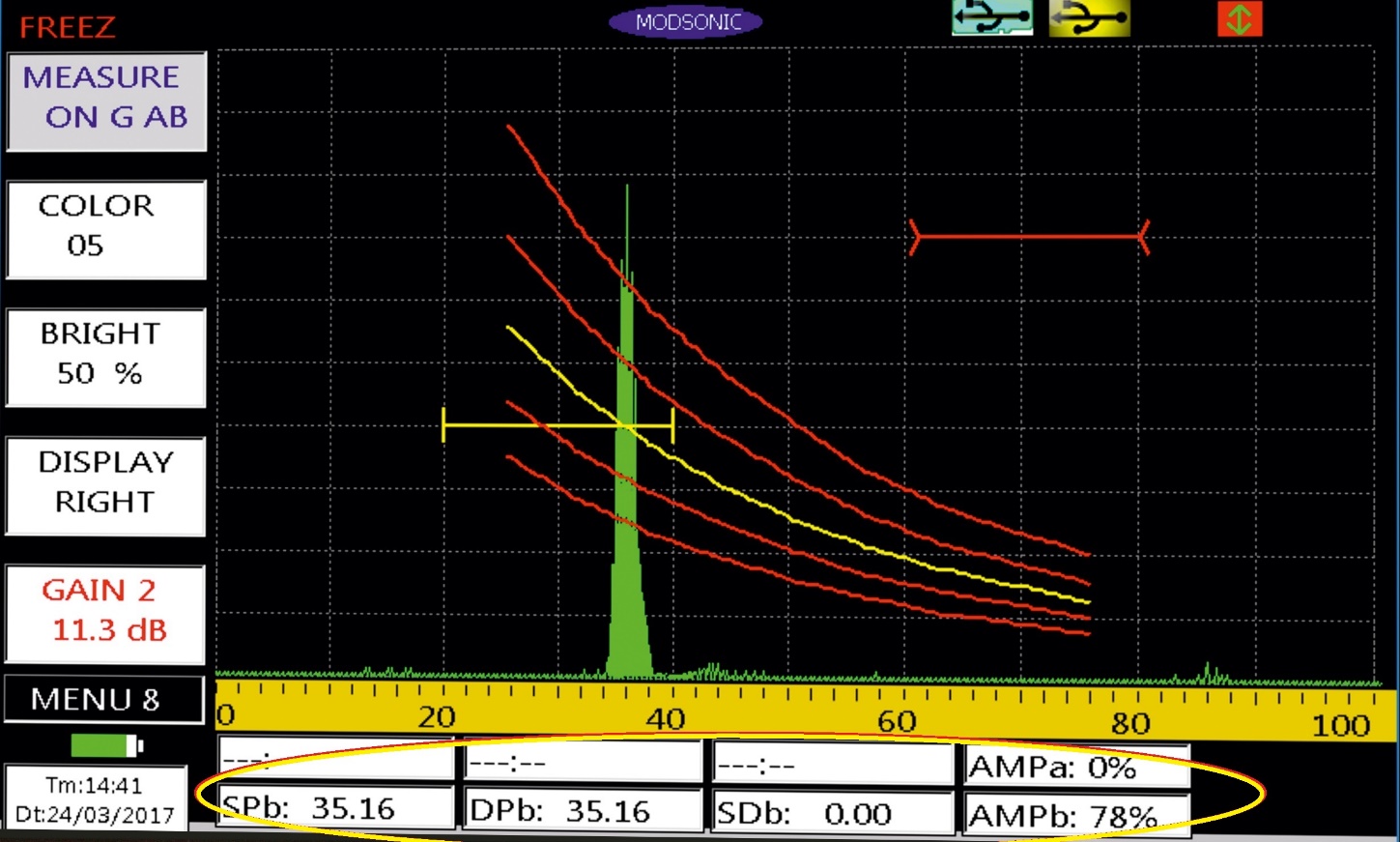 Simultaneous Display of Measurement Values
Simultaneous display of measurement values helps the operator for quick interpretation of the signals
Power of Performance
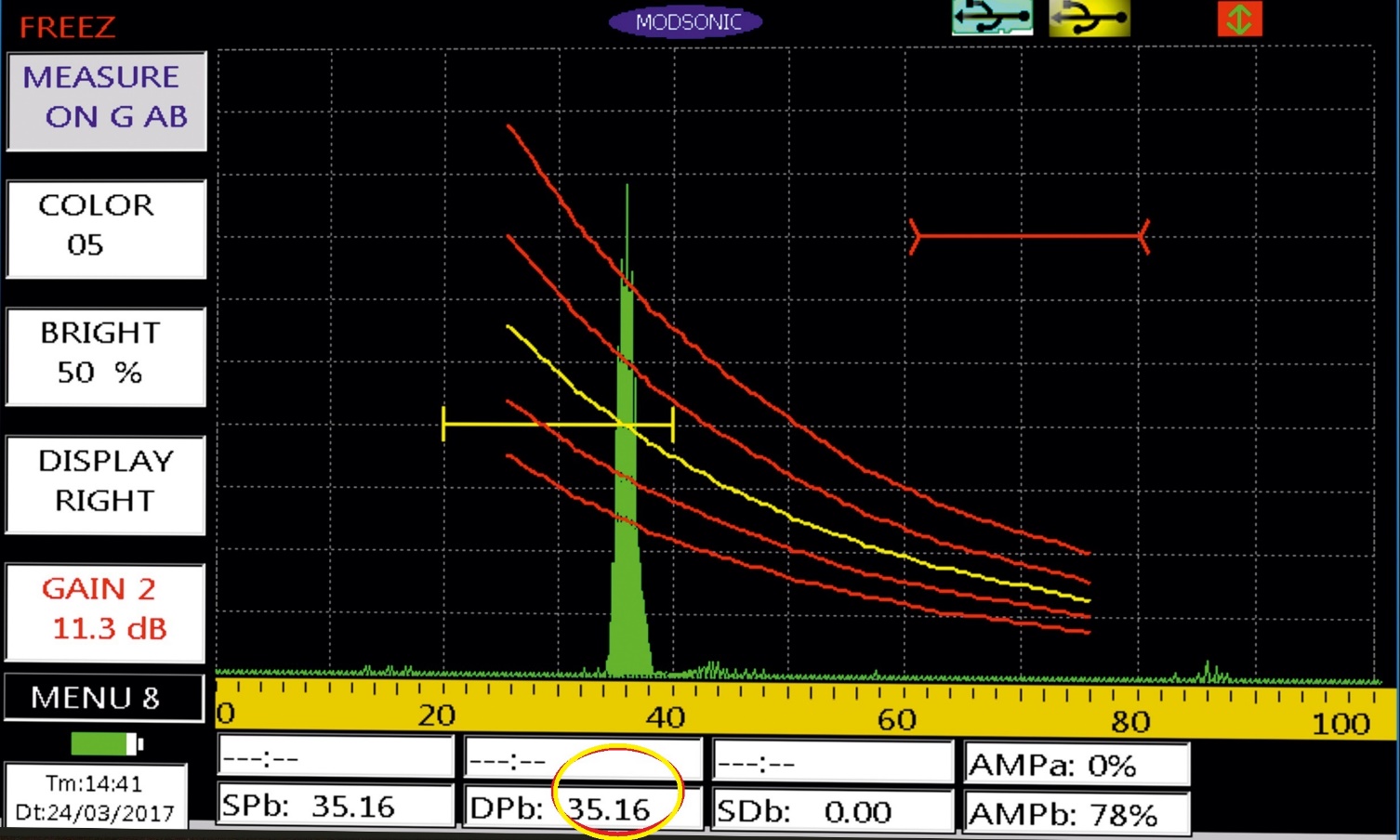 Measurement Resolution
Measurement resolution of 0.01mm for better accuracy.
Power of Performance
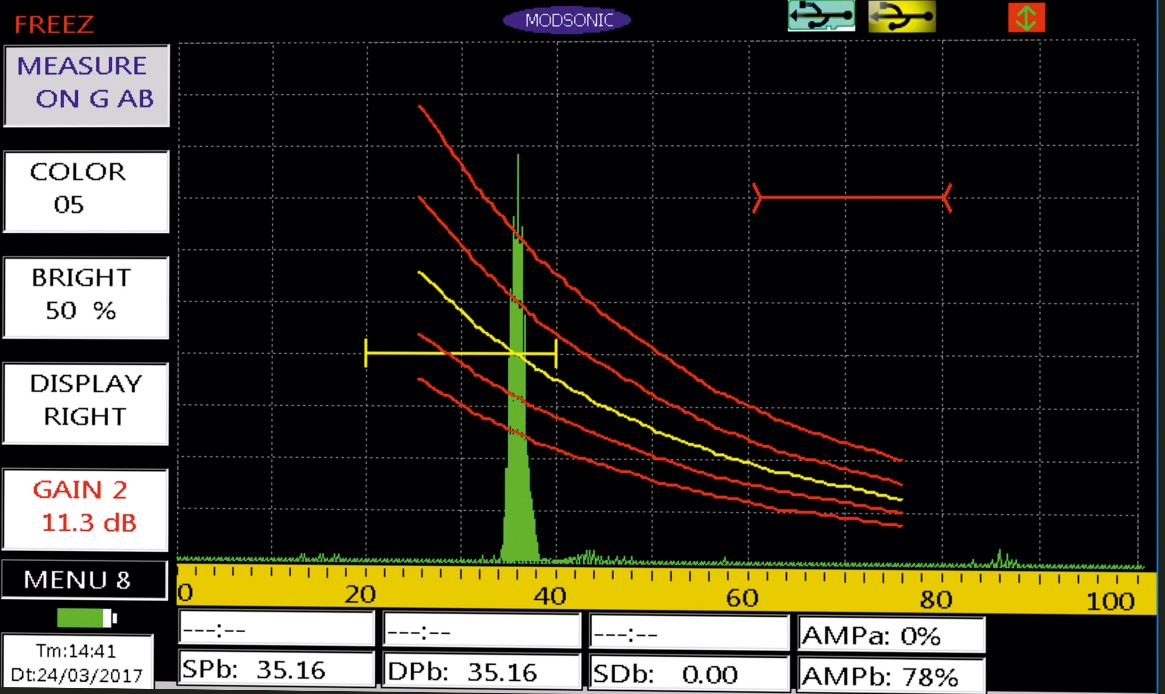 DAC/TCG
Auto Plotting standard dynamic DAC/TCG for easy defect evaluation.
Multiple curves with user selectable dB intervals (1dB to 14dB). Any of the curves can be selected as flaw monitor gate.
Power of Performance
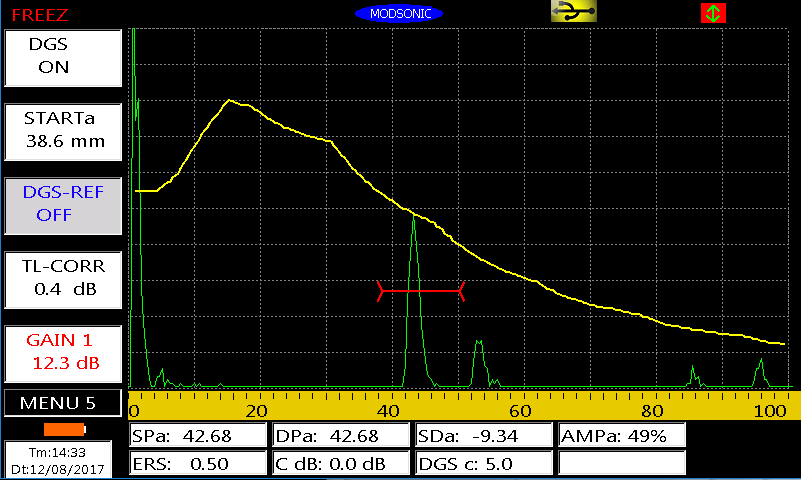 DGS/AVG
On-Board DGS/AVG for defect sizing.
Power of Performance
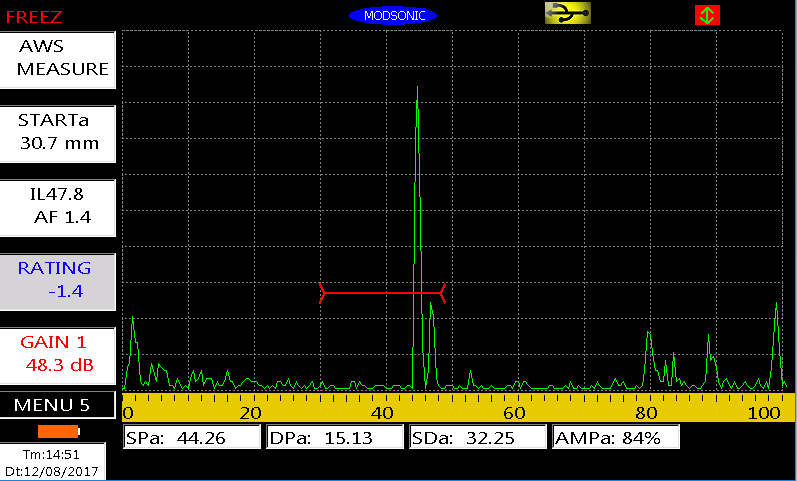 AWS D1.1
Built in Software for AWS which provides dynamic reflector indication ratings for various AWS Weld inspections
Allows efficient inspections by eliminating manual calculations
Power of Performance
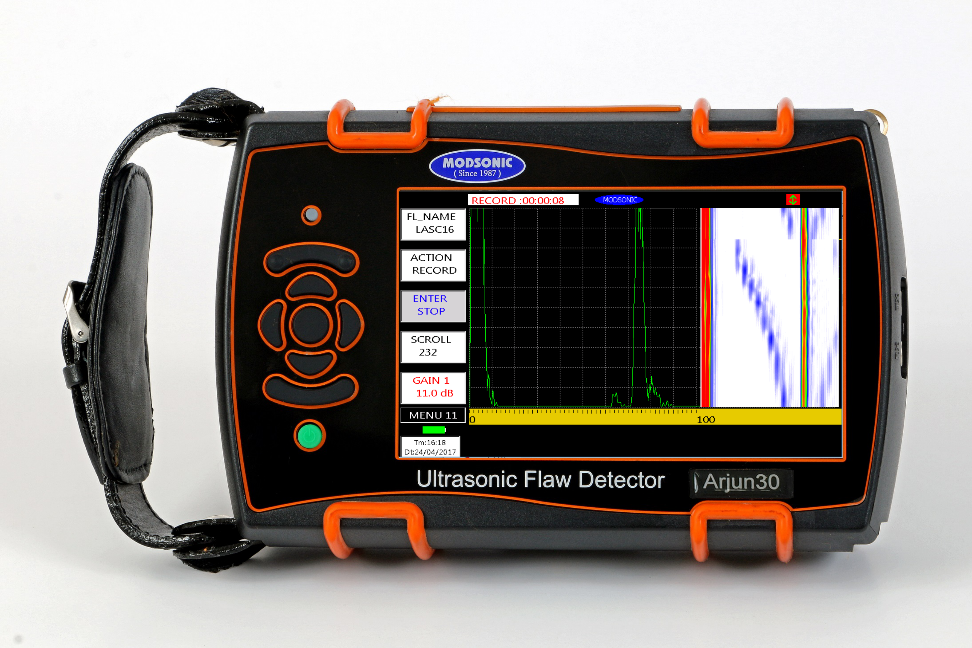 For the first time- Evidence and Documentation
It comes with the Continuous UT Data Recording facility with Colour Flaw Plotting. 
Up-to 100 Hours of UT Data Recording can be stored on 8GB Micro SD card.
Best for Evidence based testing with Non-Tamperable Date/Time format in recording and also simultaneous analysis of B-Scan and A-Scan in Arjun30.
Power of Performance
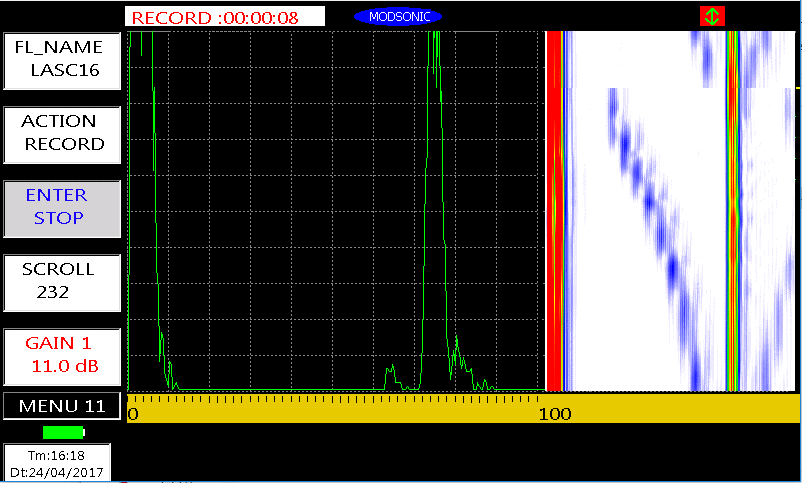 Recording Indication
Non-Tamperable Date and Time Stamp
Recording Indication along with Non-Tamperable Date and Time Stamp for full proof Evidence
Power of Performance
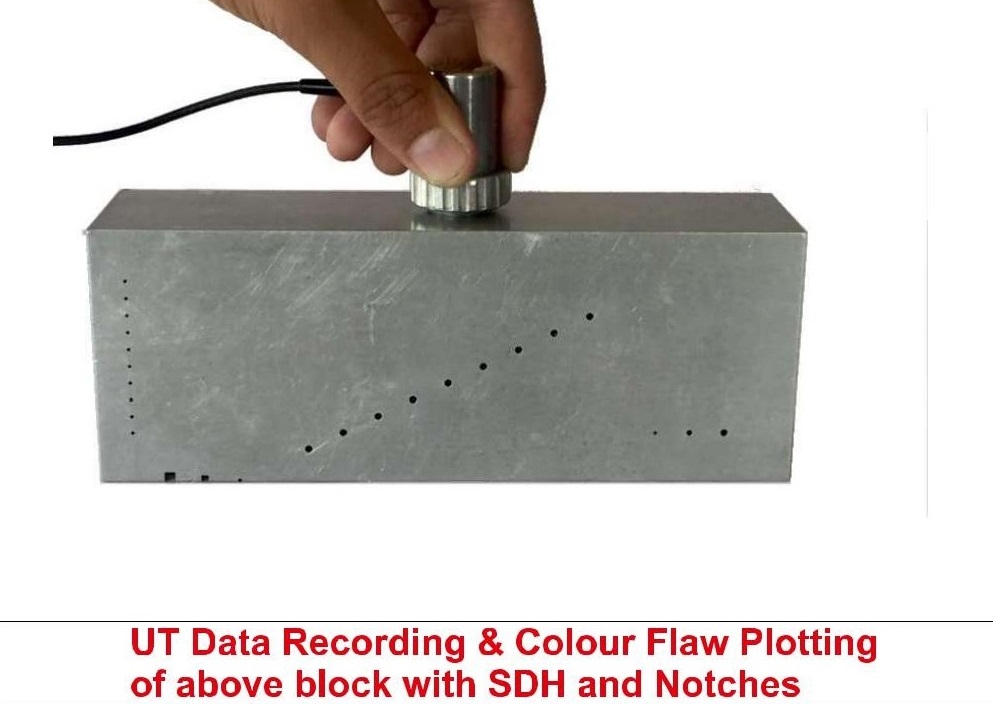 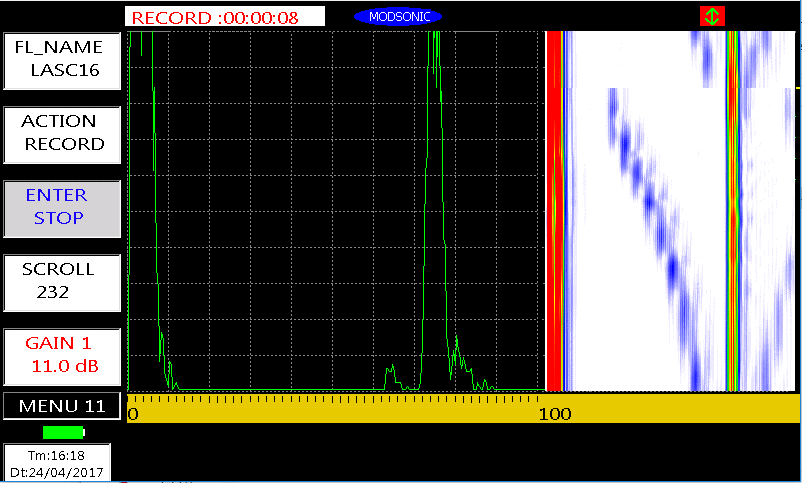 A-Scan and B-Scan recording from a Phased Array block in Arjun30
Power of Performance
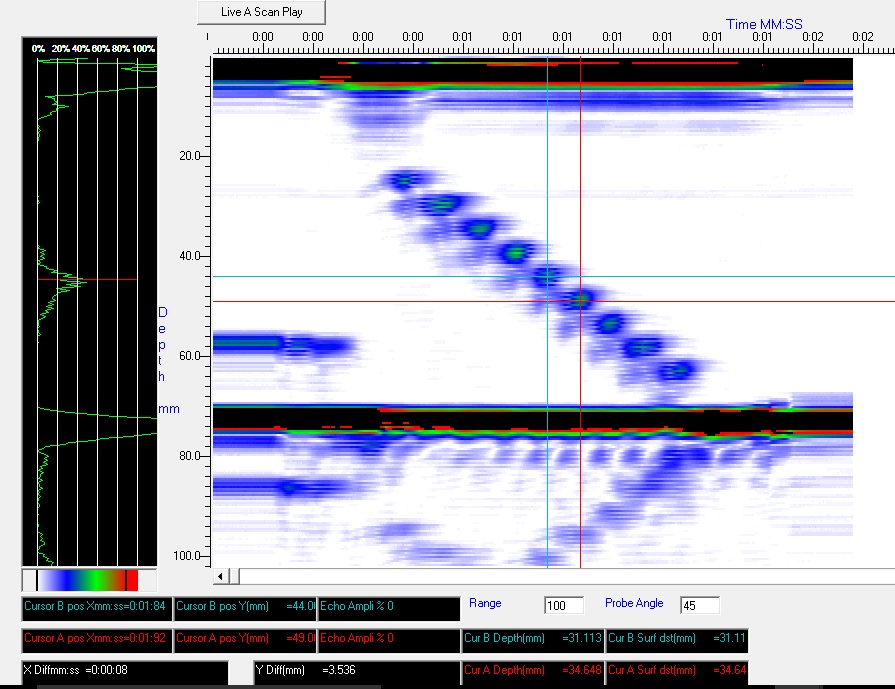 B-Scan and A-Scan analysis of recorded file on PC in ArjnSoft Software.
Power of Performance
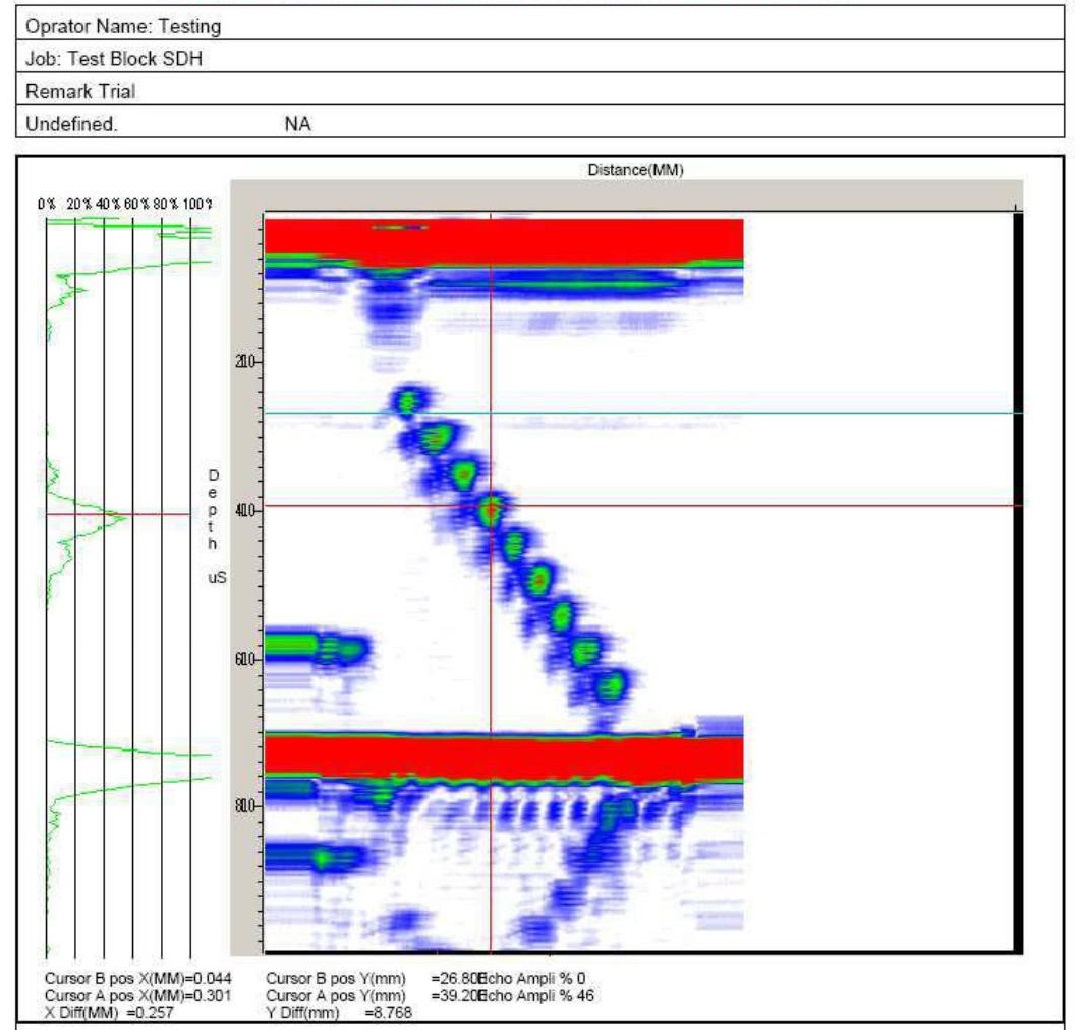 Report in PDF or Word format can be generated, with all the essential information like operator details, Job Details, Defect details.
Sample of  Generated B-Scan Report file
Archival: Reporting and Printing
Power of Performance
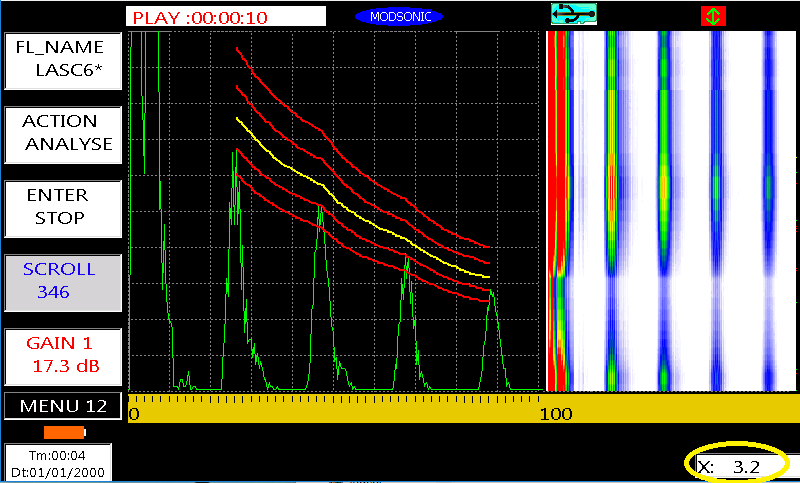 Encoder Value
Encoder Input
Single axis Encoder Input for Real time Probe positioning in mm/Inches.
Power of Performance
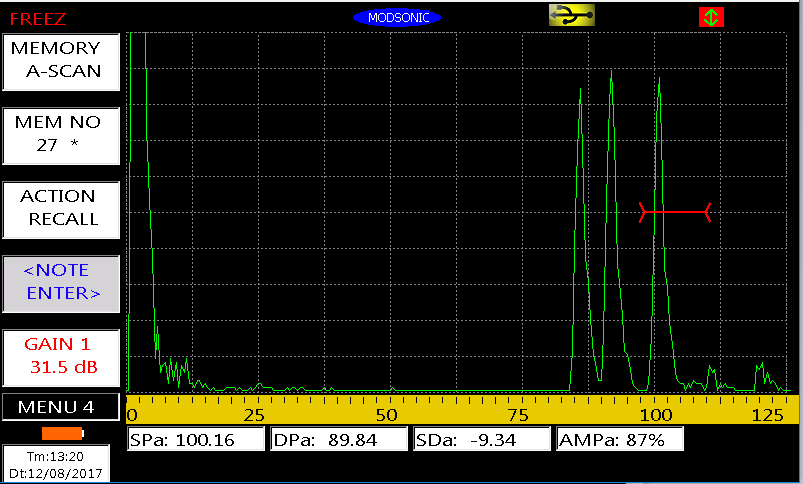 Far Surface Resolution
Normal Probe: 4MHz, 10MM Diameter on V1 Block Resolution Notch.
Power of Performance
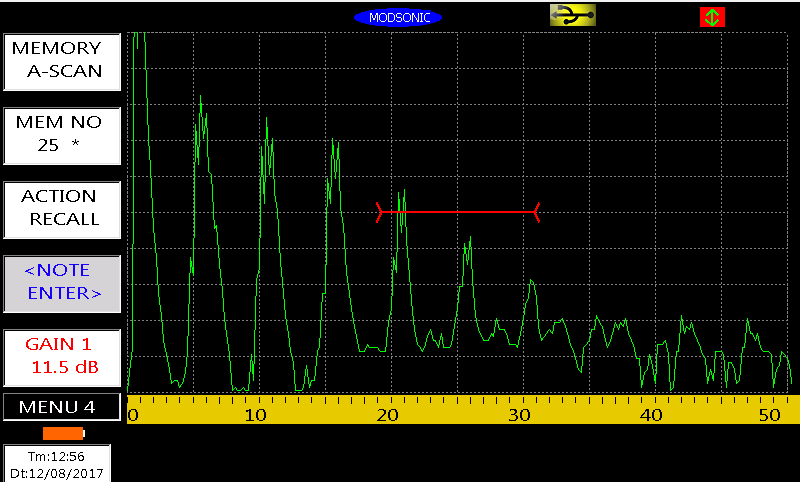 Dead Zone/NSR in Normal Probe
Normal Probe: 4MHz, Normal Probe.- Reflection from 5mm Step from VW Block.
Power of Performance
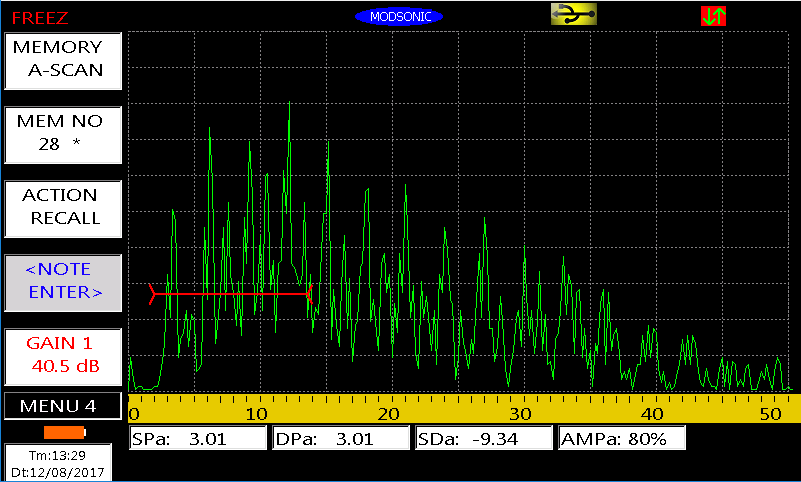 Dead Zone/NSR in TR Probe
Twin Crystal Probe: 4MHz, Dual Crystal Probe.- Reflection from 3mm Step from VW Block.
Power of Performance
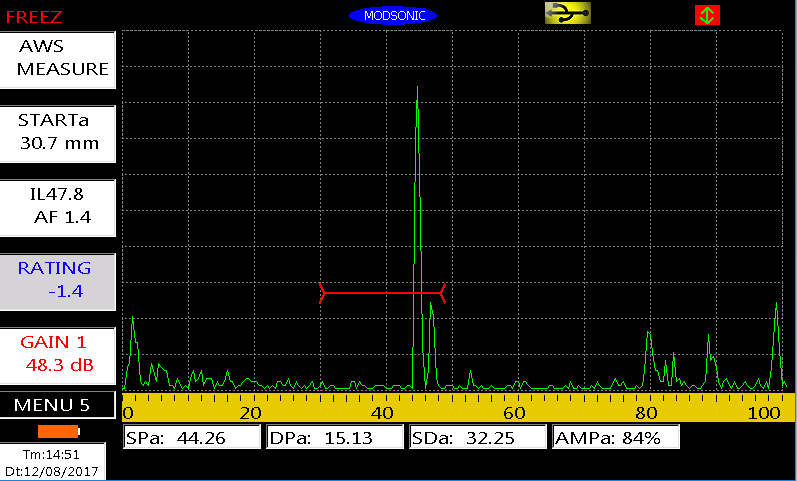 Dead Zone/NSR in Angle Probe
Angle Probe: 4MHz, 70 Degree Angle Probe.- Reflection from 1.5mm SDH from V1 Block
Power of Performance
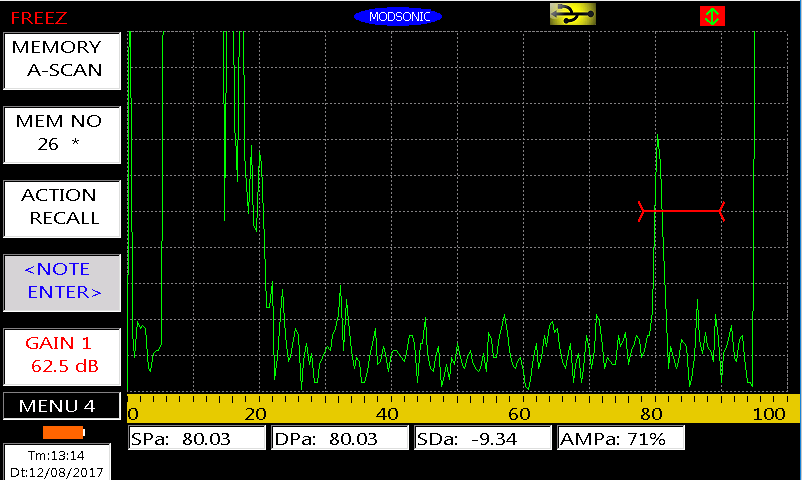 Sensitivity
Normal Probe: 4MHz, Normal Probe.- Reflection From 1/64” Reflector from the ASTM Standard block
Power of Performance
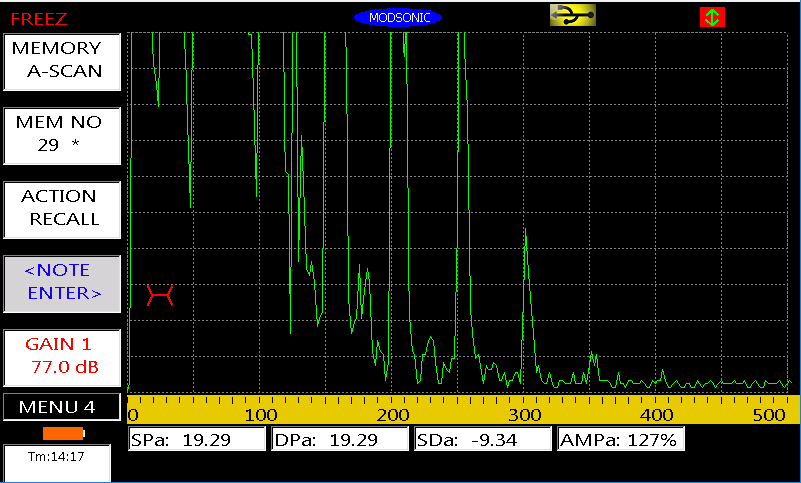 Penetration Power
Normal Probe: 2MHz, 24MM Diameter on V1 Block Perspex insert.- Total No of back wall reflections are 6 full and 7th about 40% FSH with noise level about 10%
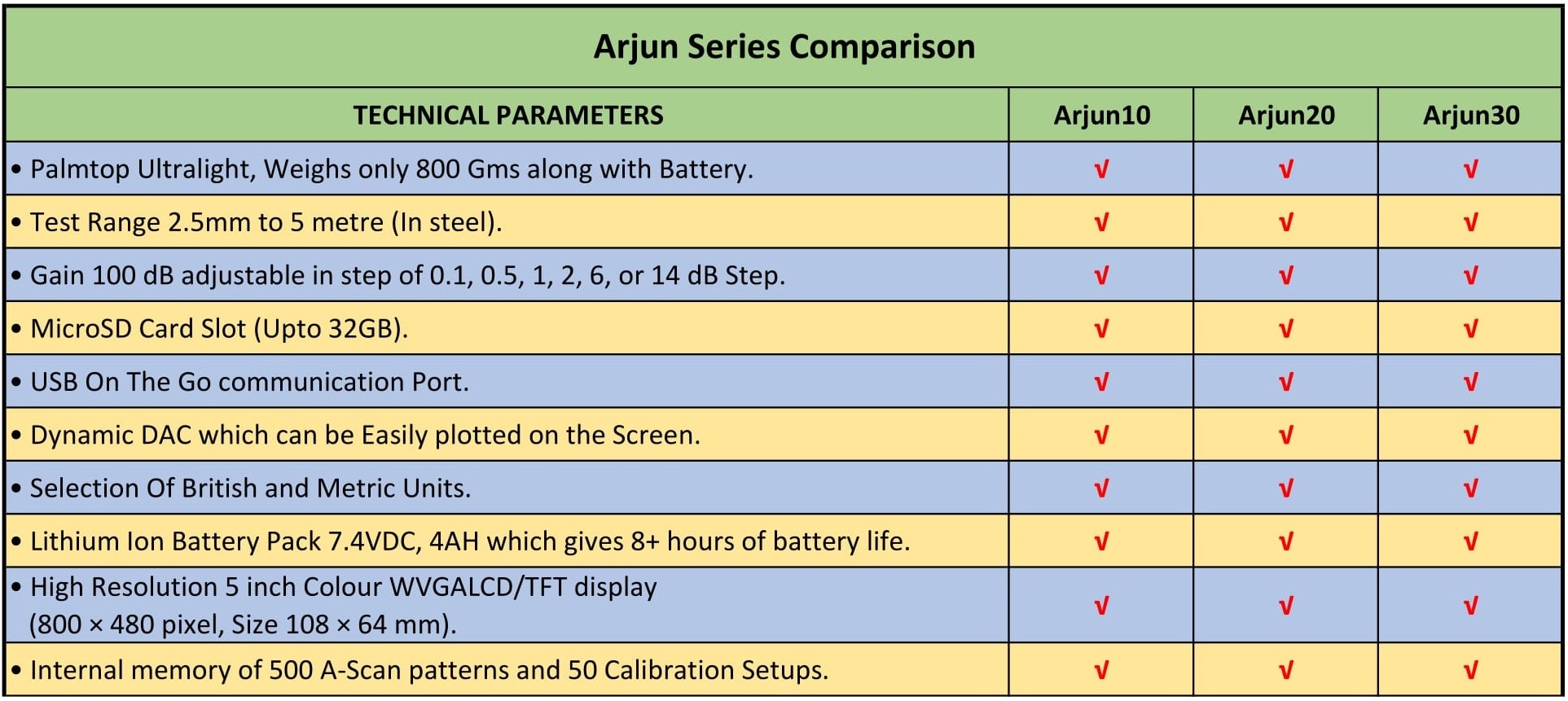 Comparison Matrix of Arjun Series Part I
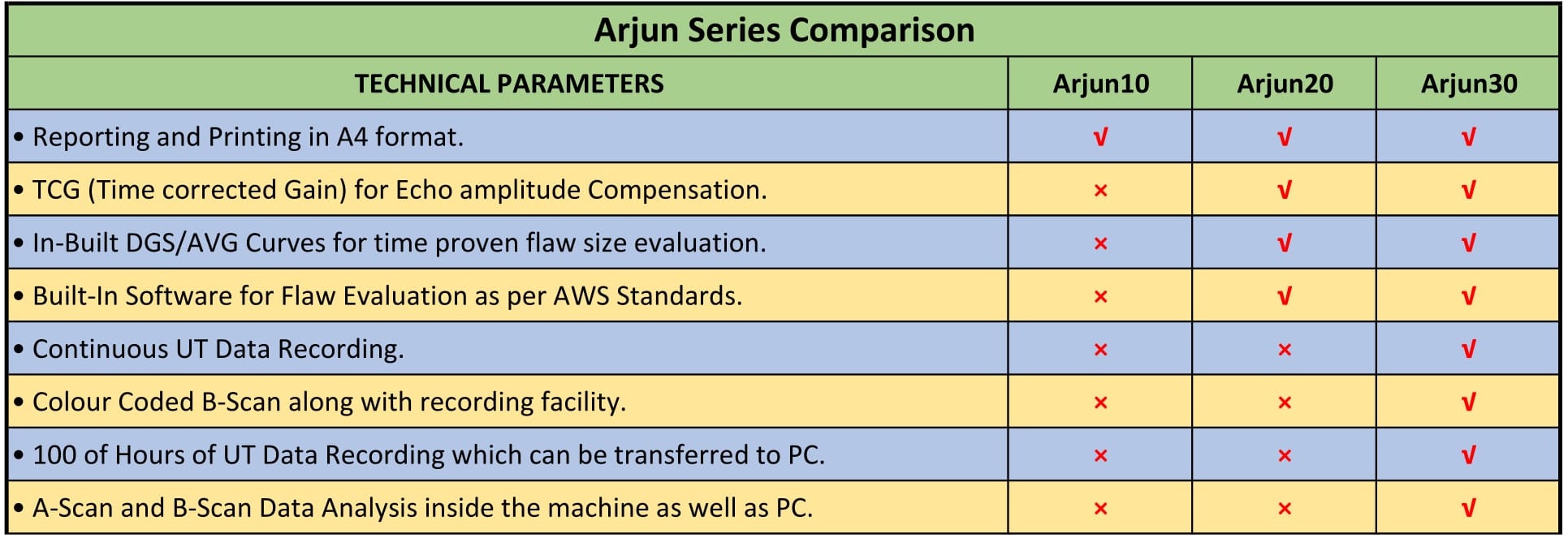 Comparison Matrix of Arjun Series Part II
Power of Affordability
Power of Affordability
Arjun10, Arjun20 and Arjun30 are available at MOST AFFORDABLE PRICES.
Taxes are reduced from 30% to 18% .
 Input credit against GST is possible for NDT Service Providers.
	(Consult your Chartered Accountant)
Power of Affordability
Trade-In your old Modsonic Digital Ultrasonic Flaw Detector with Arjun Series 
								     AT INCREDIBLE PRICE
Product Overview
Our Portfolio of other Ultrasonic Testing Equipment :
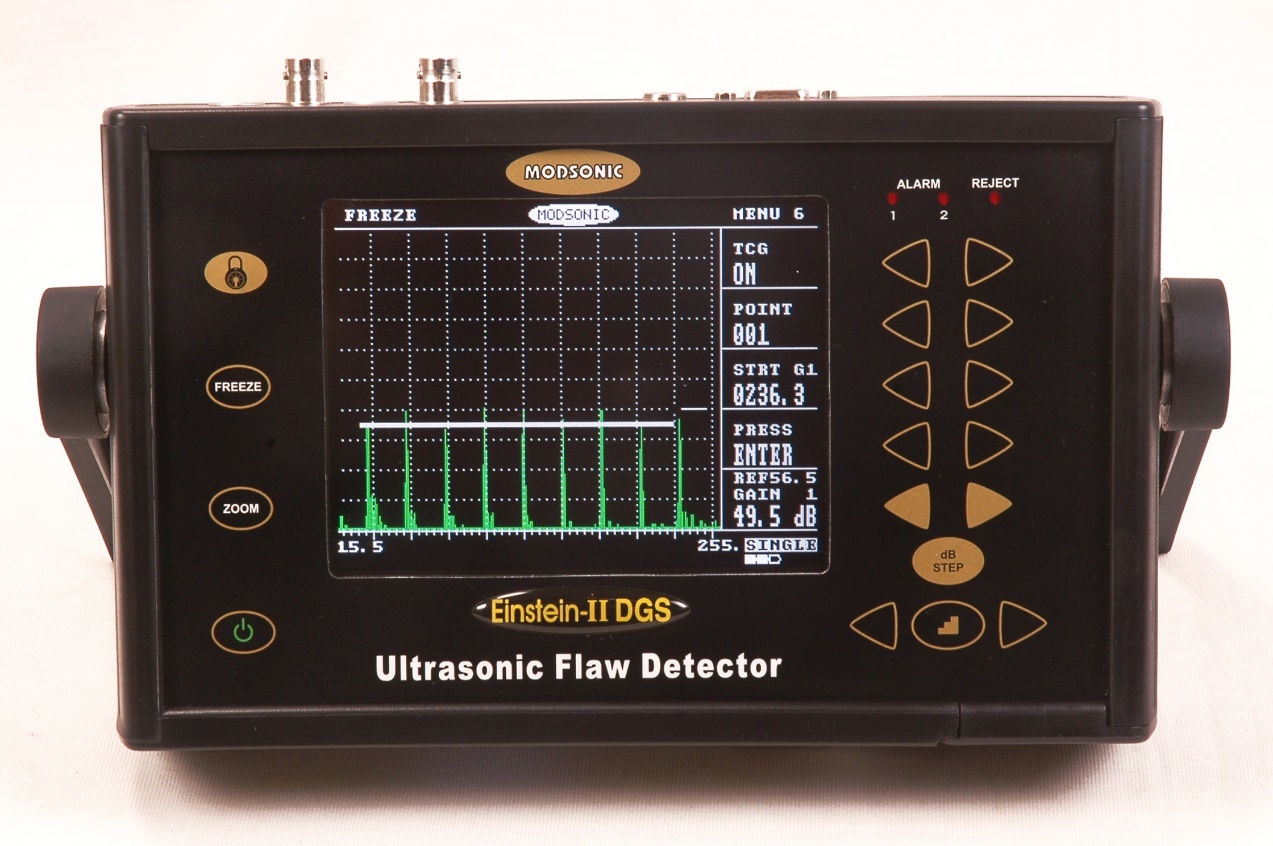 Most popular machine worldwide.
More than 5000 units sold
Featured with Dynamic DAC/TCG, DGS, AWS
Einstein II DGS
Our Portfolio of other Ultrasonic Testing Equipment :
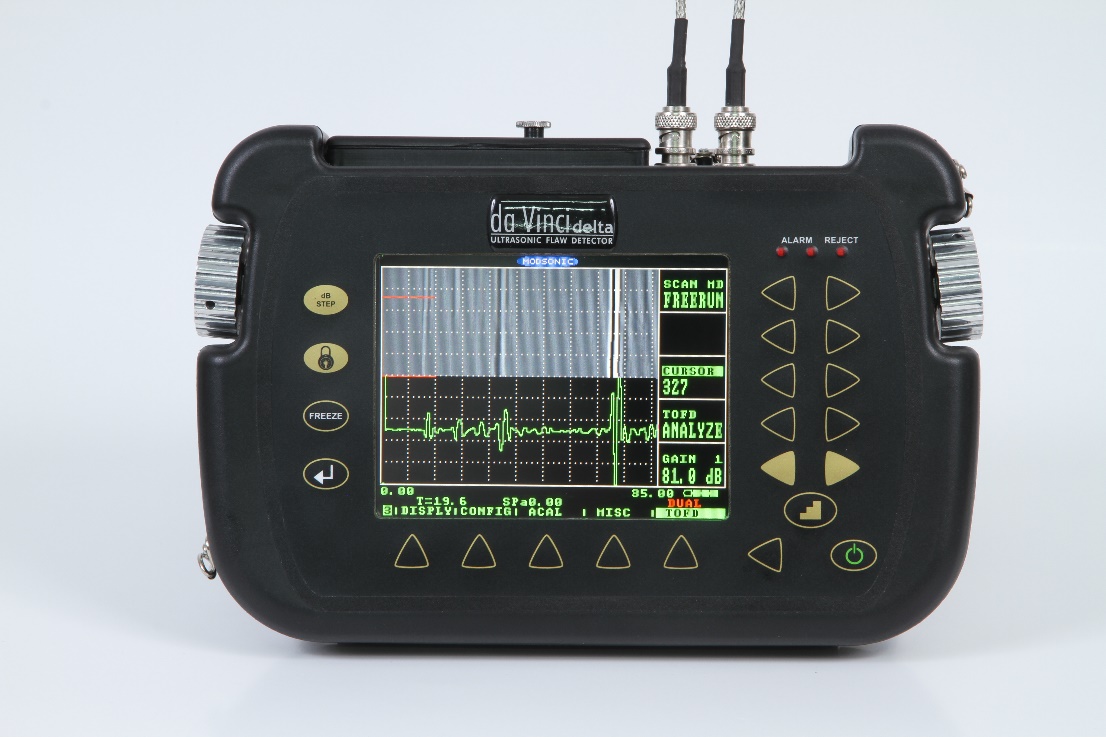 IMAGING Ultrasonic Flaw detector
Featured with B-Scan, C-Scan and TOFD for High performance Flaw detection.
For specialized application like Corrosion mapping and Oxide Scale Thickness Measurement.
da Vinci delta
Our Portfolio of other Ultrasonic Testing Equipment :
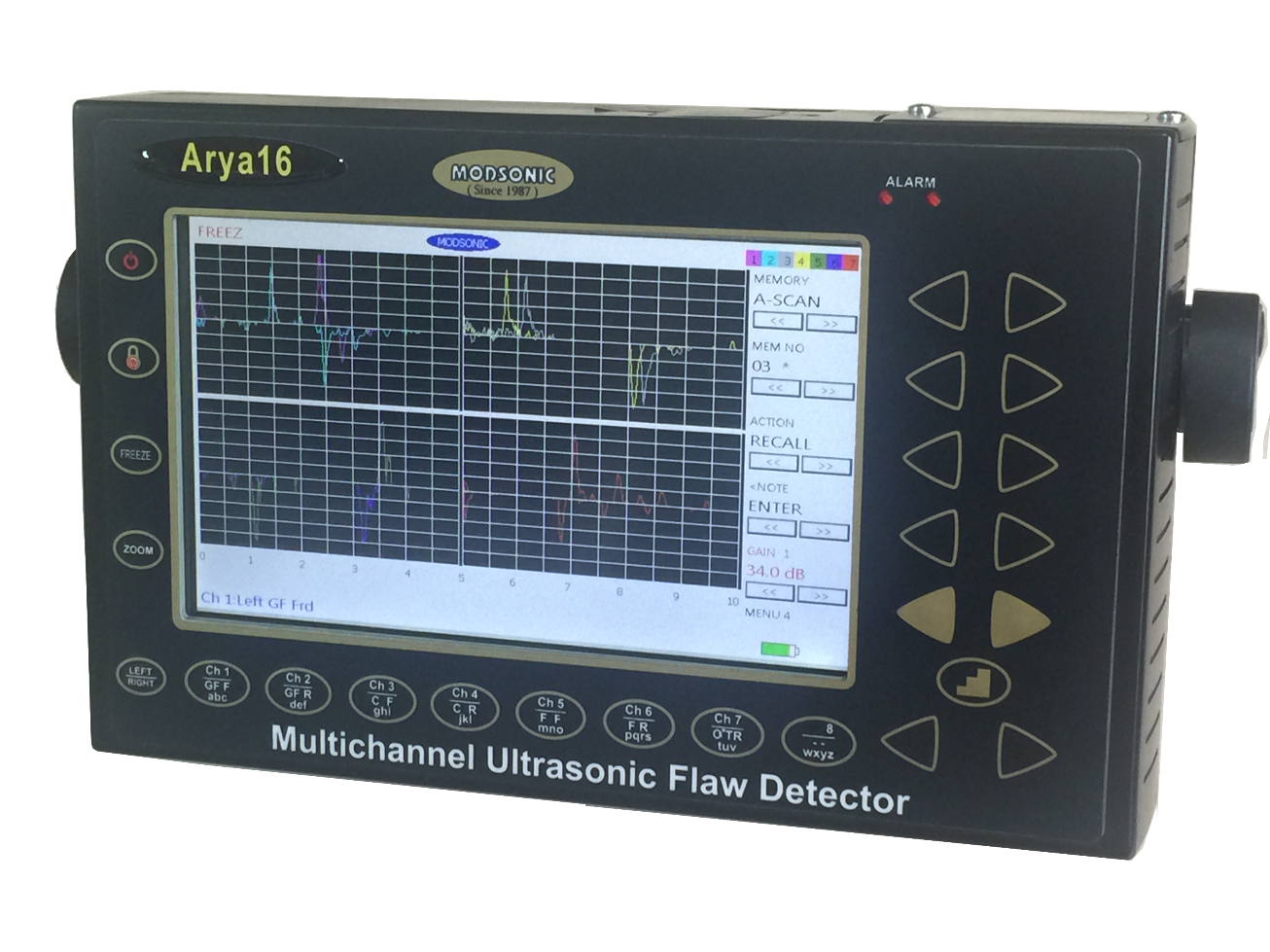 Multi Channel Ultrasonic Flaw detector available in 8 or 16 Channels with different coloured A-Scan traces.
Ideal for integrators of Automatic Ultrasonic Testing Systems.
7 Inch display and weighs only 2 Kgs.
Arya Series
Our Portfolio of other Ultrasonic Testing Equipment :
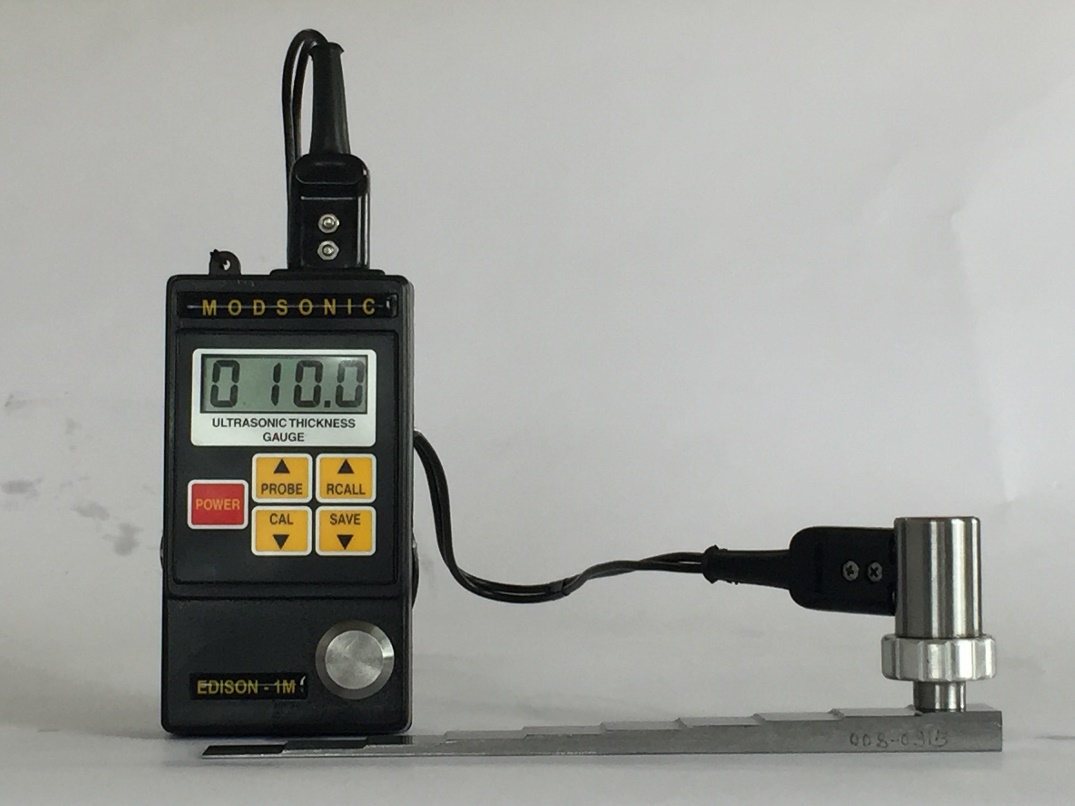 Ultrasonic Thickness Gauges and Velocity Meters.
Different variants are available to fulfil various applications.
Supplied more than 6000 Units worldwide.
Edison Series
Our Portfolio of other Ultrasonic Testing Equipment :
RDSO approved Railway Products:
	1) Axle Tester 
	2) Rail Weld Tester
	3) Rail Testers
Sold More then 1000 Units to Indian Railways and also exported.
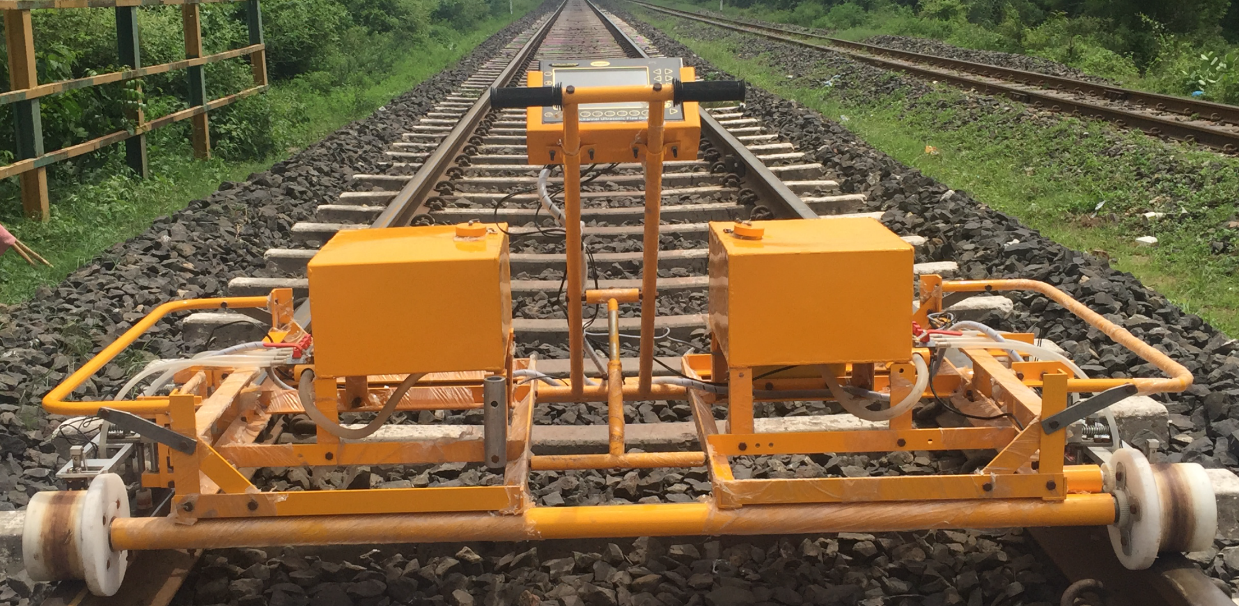 Railway Products
Our Portfolio of other Ultrasonic Testing Equipment :
Wide range of High Quality Standard and customized probes with test certificates
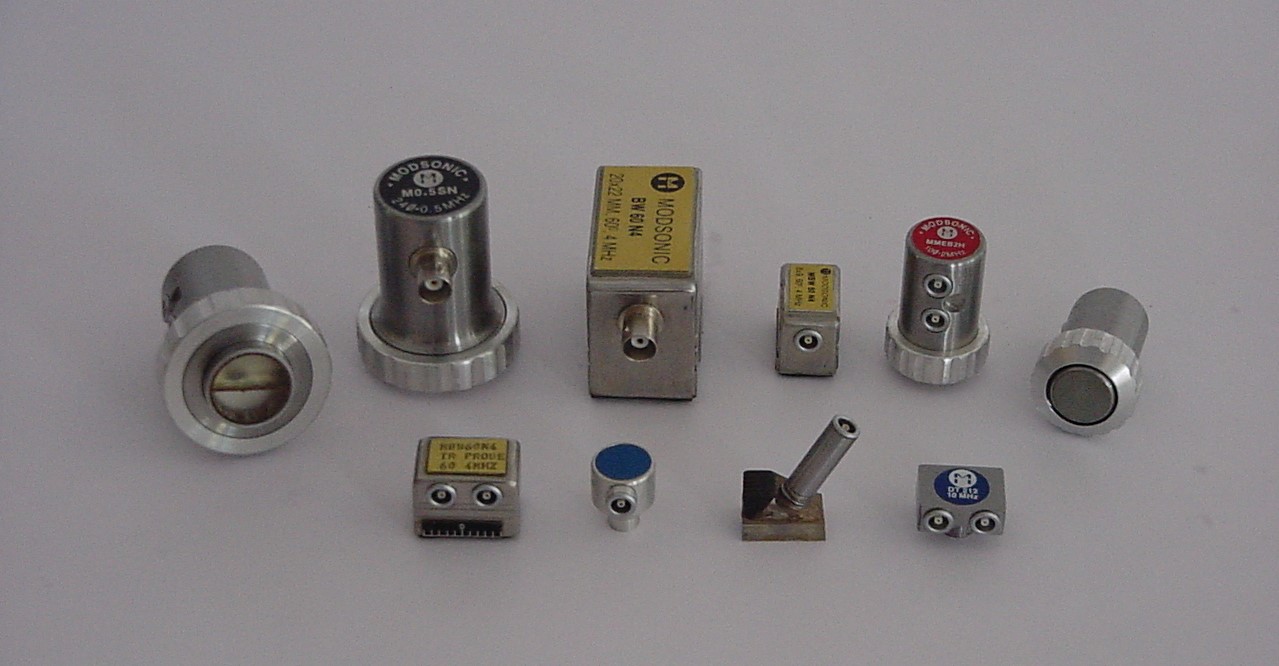 Ultrasonic Probes
Our Portfolio of other Ultrasonic Testing Equipment :
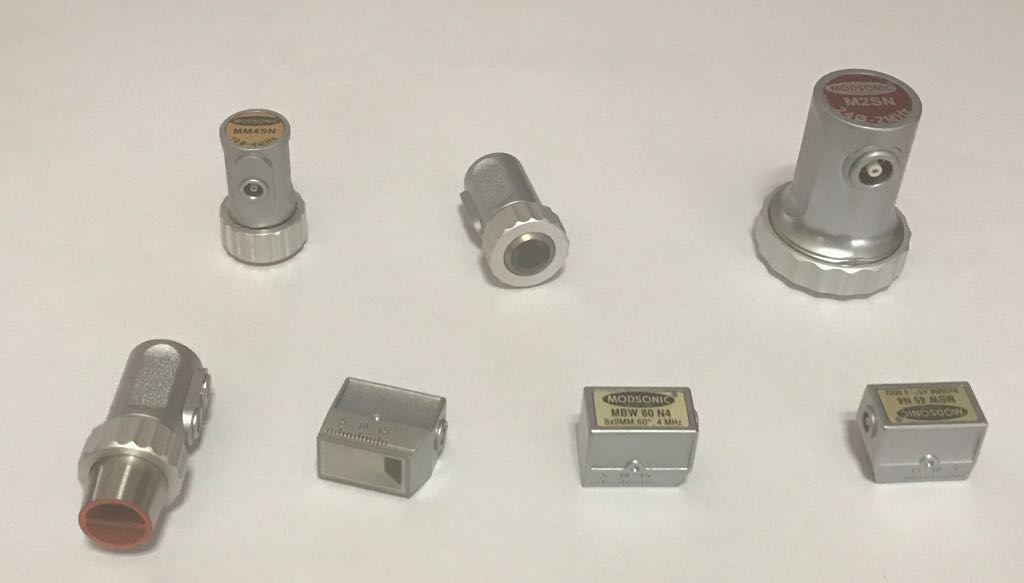 We have Introduced Pro Series Probes with improved performance.
Pro Series Ultrasonic Probes
Our Portfolio of other Ultrasonic Testing Equipment :
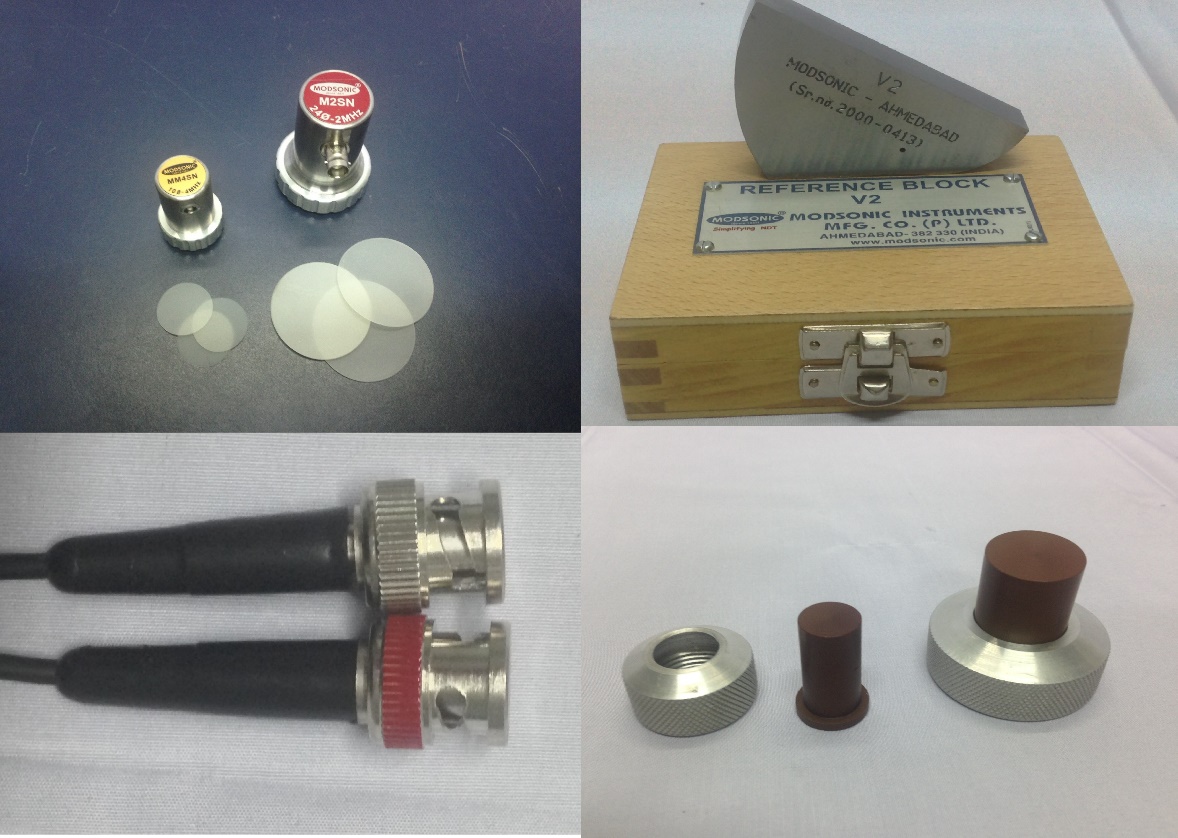 We have wide range of allied accessories supporting our Flaw detectors and Thickness gauges.
Probe Cables, Standard Reference and calibration blocks, Special Probe wedges and attachments, couplants.
Allied Accessories
Our Portfolio of other Ultrasonic Testing Equipment :
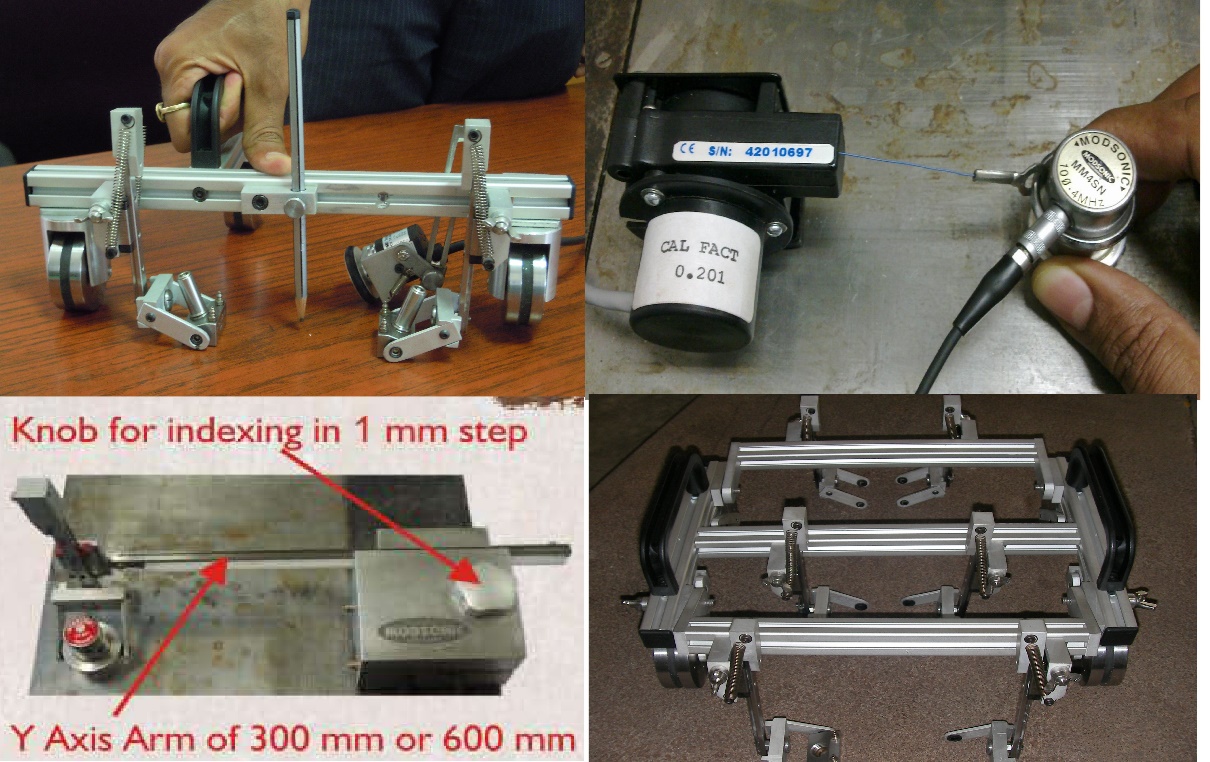 Single and Dual Axis scanners
TOFD and Phased array scanners
Scanner with String Encoder.
Scanners and Encoders
Thank You.
www.modsonic.com